Camere Monitor per fasci di alta intensità
WP 7 (INFN-RDH) Detector for high intensity beamM 6 (INFN-IRPT) New TERA chip development
R. Cirio, F. Fausti, L. Fanola Guarachi, S. Giordanengo, F. Marchetto, G. Mazza, V. Monaco, R. Sacchi, A. Vignati
INFN e Università di Torino
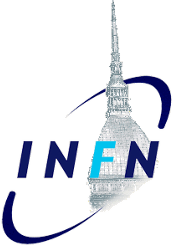 [Speaker Notes: I will describe the progress of the work project 7 and 6 that involves]
Fasci di elevata intensità
Acceleratori di nuova generazione a fasci pulsati
Sincrociclotroni, Accel. lineari, Cyclinacs, FFAGs, ...
Acceleratori Laser Driven 

Nuove modalità di trattamento ipofrazionato
[Speaker Notes: Nowadays new compact accelerators for charged particles beam therapy have been proposed where high beam intensities occur in short pulses. The typical characteristics of high flux beam are:]
Fasci di elevata intensità
Intensità di corrente raccolta nella camera vs. Ebeam
~ 2-3 ordini di grandezza
altà densità di ionizzazione → inefficienza di raccolta
saturazione dell'elettronica di FE
[Speaker Notes: Nowadays new compact accelerators for charged particles beam therapy have been proposed where high beam intensities occur in short pulses. The typical characteristics of high flux beam are:]
Efficienza di raccolta
Ricombinazione iniziale e colonnare
ricombinazione tra cariche generate lungo la traccia
non dipende dal dose rate
corretta attraverso calibrazione dosimetrica delle camere
teoria di Jaffe

Ricombinazione di volume
ricombinazione tra cariche generate da tracce vicine
dipende dal dose rate, quantità che si vuole misurare !
diverse parametrizzazioni in letteratura, (Boag, Wilson, Townsend…)
In generale
cresce all’aumentare della densità di ionizzazione nel gas
diminusce al crescere del rapporto E/d=V/d2
Rivelatore a doppio gap
d2=2d1
Con V e d fissati il rapporto tra le correnti misurate nelle due camere depende solo da  n0
Intensità di corrente raccolta agli elettrodi
L’efficienza di raccolta depende da:
tensione V tra gli elettrodi
distanza d tra gli elettrodi
densità di ionizzazione  n0
saturazione
Intensità di corrente del fascio
[Speaker Notes: For High Flux Beams the recombination phenomenon increases and therefore the total charge collection is inefficient unless a very high voltage between the electrodes is applied.  The solution is a detector with different gaps….]
Rivelatore a doppio gap
→ relazione univoca tra efficienza f1 e rapporto f2/f1 
→ determinabile sperimentalmente
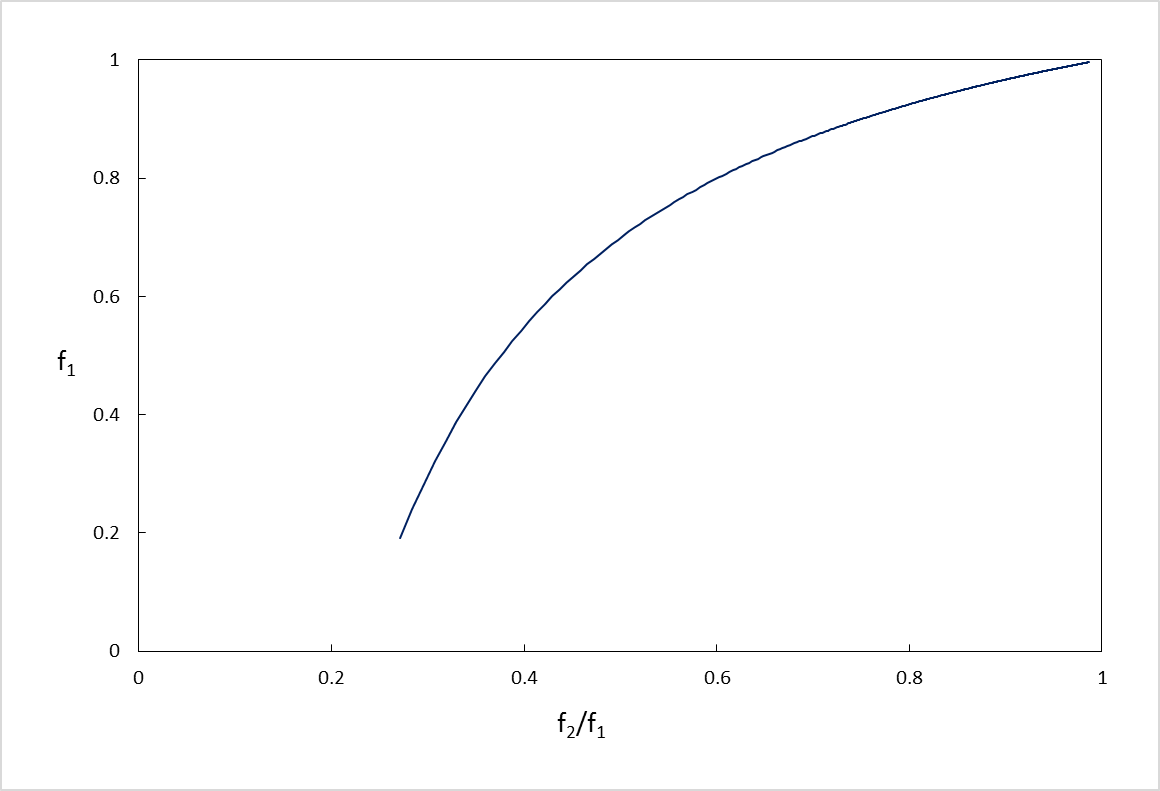 Si determina l’efficienza della camera 1
f1 = Efficiienza di raccolta della camera 1
f2/f1 = Rapporto tra le efficienze
E’ dato dal rapporto (normalizzato per le distanze) tra le correnti delle 2 camere
Rivelatore Multi-Gap
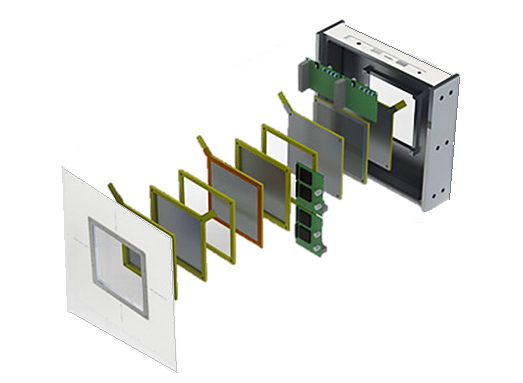 3 IC con anodi e catodi indipendenti, gap da 0,5 - 1 - 1,5 cm
Elettronica di lettura basata su front-end TERA08 modificato
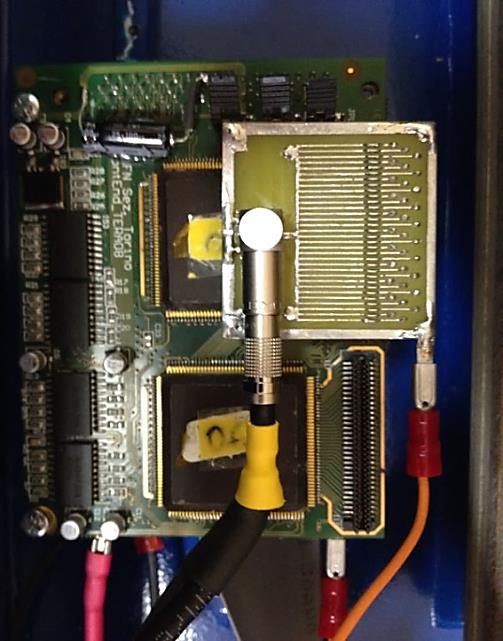 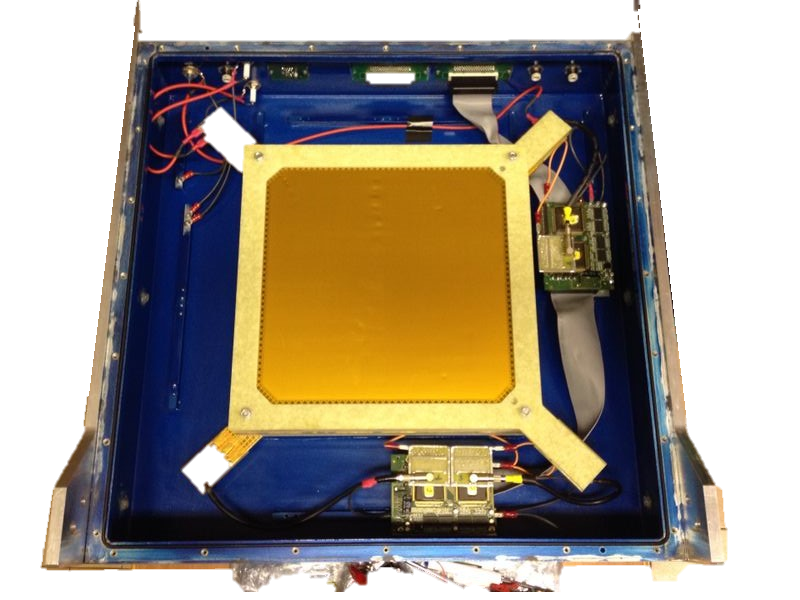 Caratterizzazione del rivelatore
Carbon Ion Beam 120 MeV/u @ CNAO

Proton Beam at Bern University Hospital        (Cyclotron of 15MeV)

Fascio pulsato @ CATANA (62 MeV)
Nota:
Efficienza determinata variando la tensione e fittando i dati con modelli di ricombinazione
Misure a CNAO
Fit globali delle tre camere con modello di Boag-Wilson, a tre flussi differenti
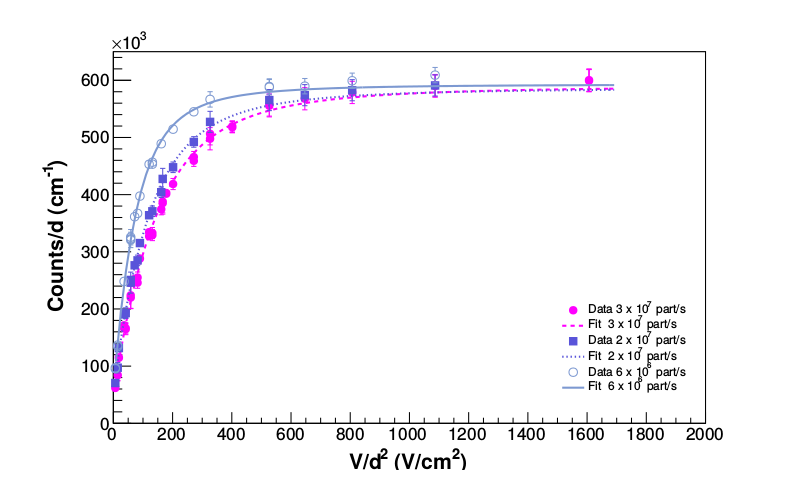 Misure a CNAO
Densità di ionizzazione vs flusso del fascio
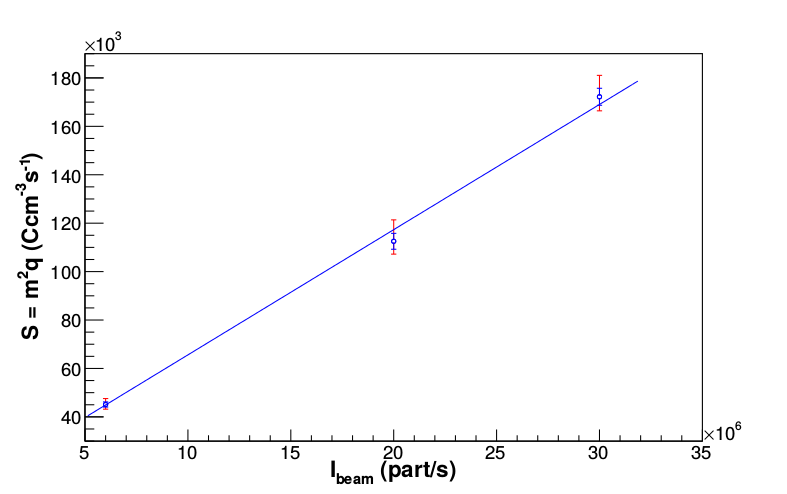 Misure a CNAO
caratteristica del rivelatore
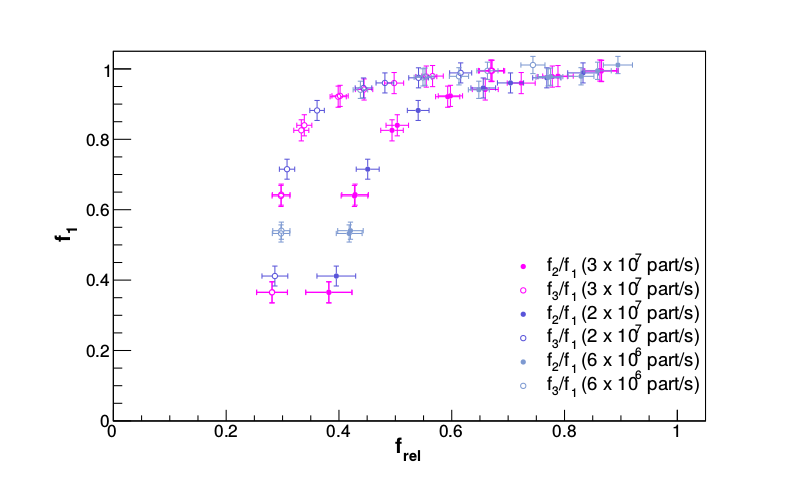 f3/f1
f2/f1
Caratteristica del rivelatore
LNS
(pulsed protons 62 MeV)
Bern Cyclotron (protons 15 MeV)
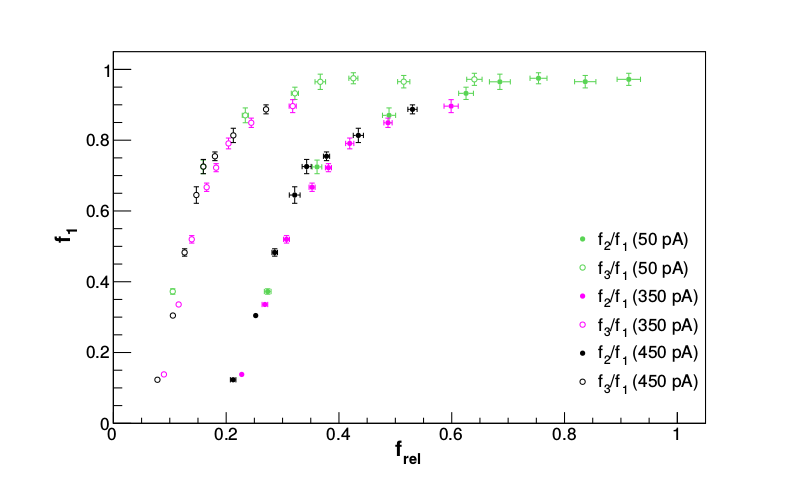 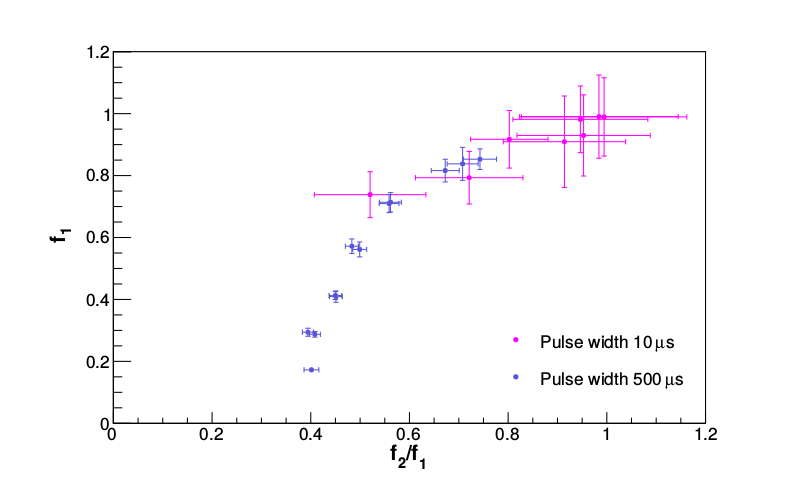 Conclusioni
verificato la validità del metodo proposto
caratteristica indipendente dall'intensità/pulse width
caratteristica dipende dalla qualità del fascio
Risultati
Tesi di Dottorato di L. Fanola Guarachi
NIM A 798 (2015) 107- 110 (caratterizzazione del readout)  + articolo in preparazione per risultati si fascio
Camera doppio gap realizzata da De.Tec.Tor per ELIMED
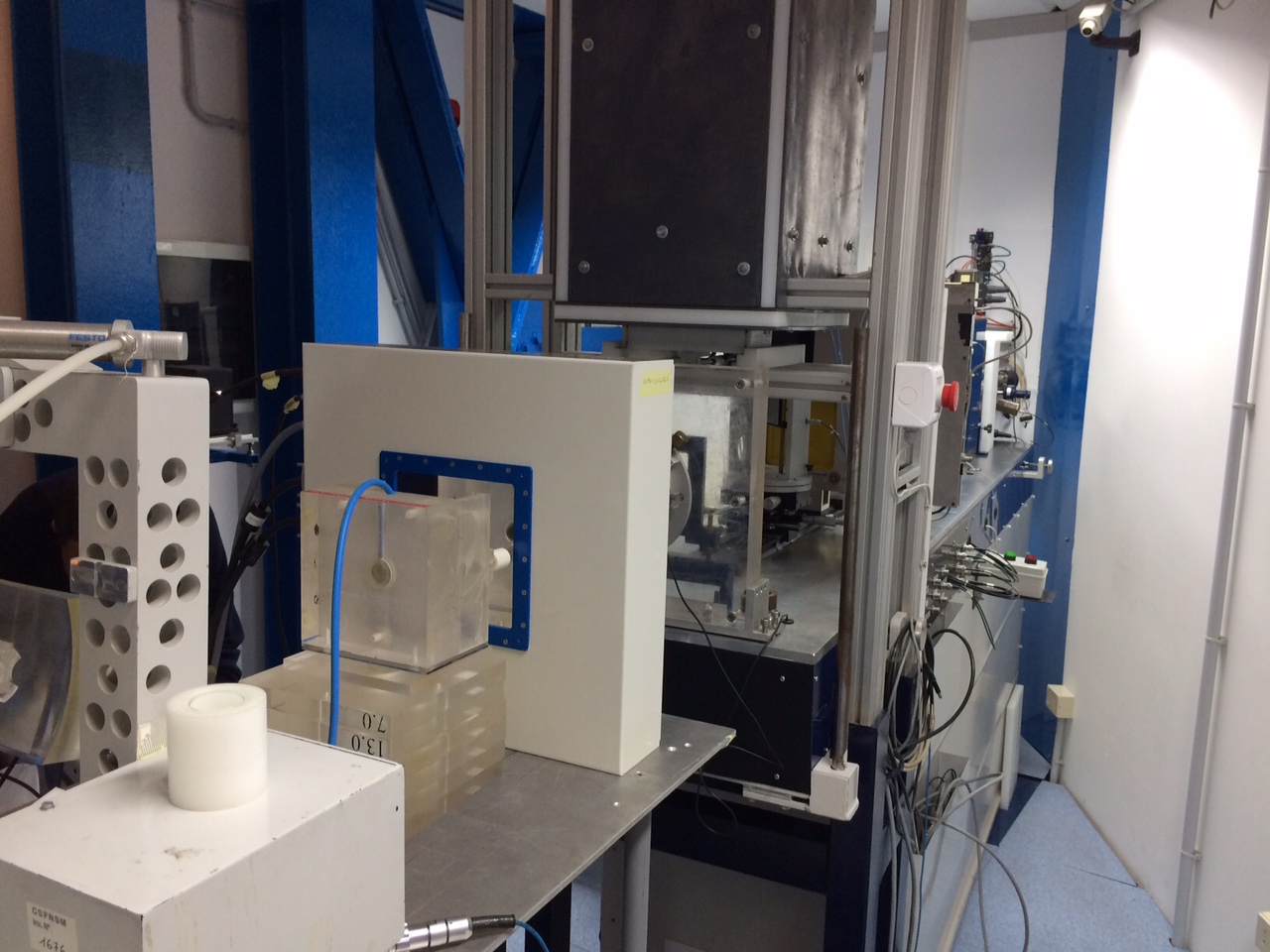 TERA09 Design
Basato sull'architettura di TERA08:

Same process technology AMS CMOS 0.35 μm
Increase clock from 100 to ~ 300 MHz
Max count frequency ~ 80 MHz (20 MHz in TERA08)
Counters sums are integrated in the chip
Cooperation agreement signed with De.Tec.Tor S.r.l for the development of the new chip → PhD  Federico Fausti;

A joint patent INFN/UniTo/De.Tec.Tor has been submitted; 

Premio Marconi della SIF 2015 a Federico Fausti (De.Tec.Tor) e Simona Giordanengo (INFN)
Block diagram of TERA09
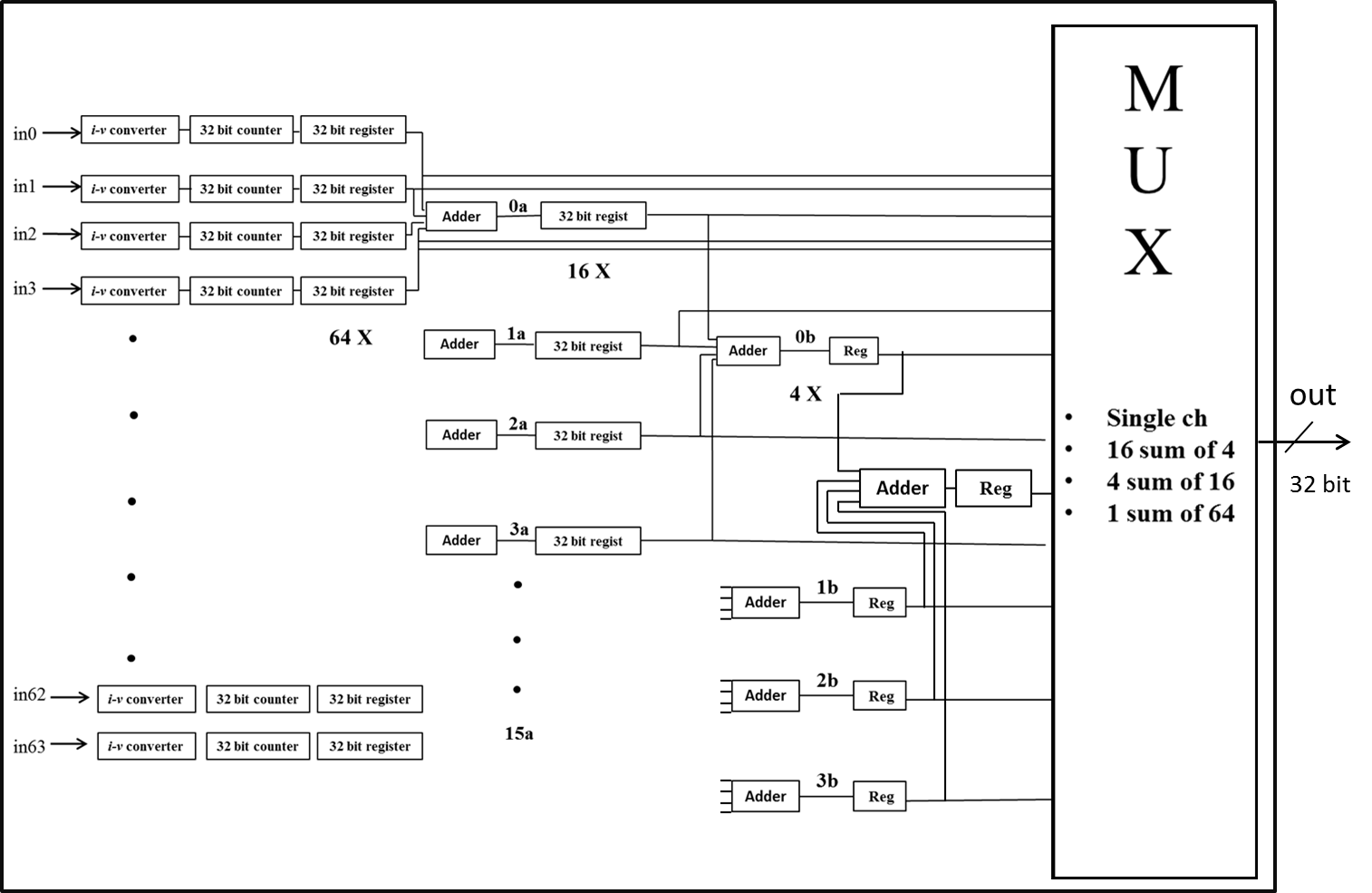 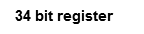 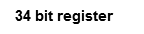 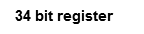 38 bit
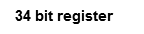 sums triggered by load signal
half-full register warning signal provided
The current to frequency converter
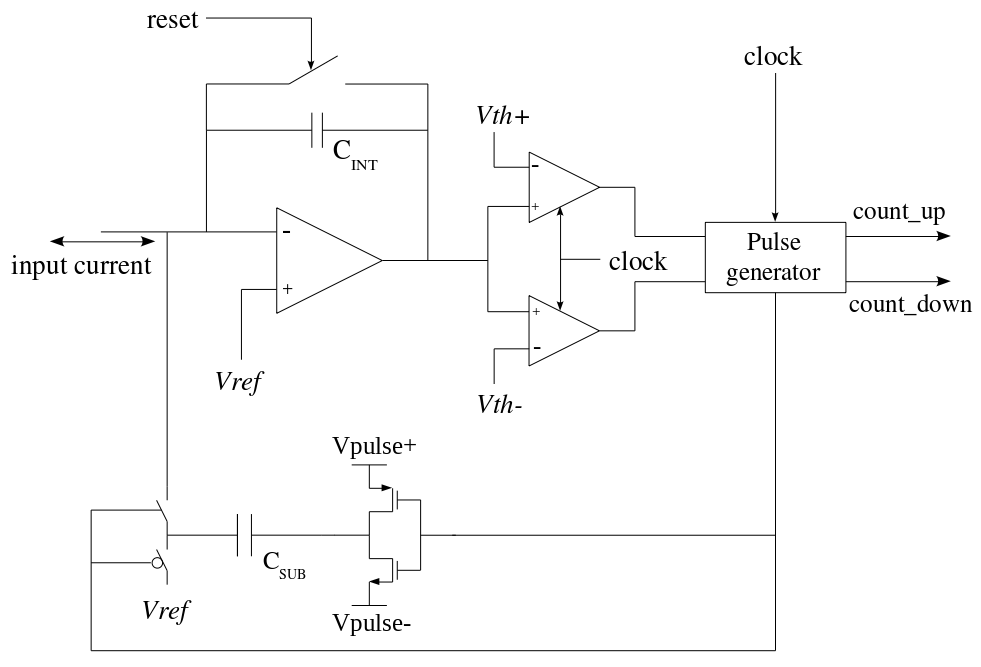 feedback capacitor Cint 600fF → 1,2 pF
OTA bias current 200 μA  → 800 μA
clock cycle saved in the FSM, single 200 fF Csub
post-layout simulations 100 MHz → 320 MHz clock
Project status and plans   
as presented at RDH meeting 
(Rome, Dec. 17st 2014)
ASIC submission : July - Sep. 2015
 Test board design:  Oct.-Nov. 2015
 Chips from foundry: Dec. 2015 
 ASIC characterization: beginning 2016
 Test radiation tolerance: 2016
 Integration with detector and beam test: 2016
17
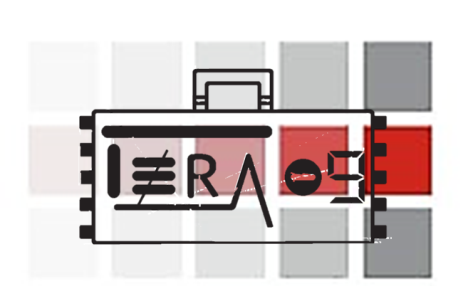 Project status and plans:
Current state
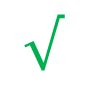 Submission date to Europractice: Sep. 14th 2015  
 Submission date to AMS: Sep. 21st 2015
 Samples out from AMS: Nov. 6th 2015 
 Packaged samples from Europractice: Nov. 23rd 2015 
 Test board PCB design: Oct. 2015
 Test board PCB manufacturing: Nov. 2015
 DAQ system with LabVIEW FPGA: Nov.-Dec. 2015
 ASIC characterization: Dec.-March 2016
 Integration with detectors and beam tests
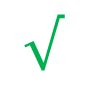 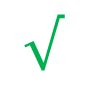 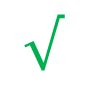 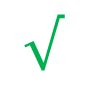 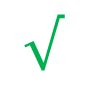 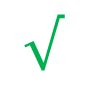 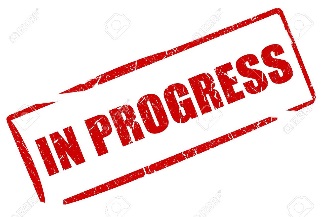 18
TERA09 (23/11/2015)
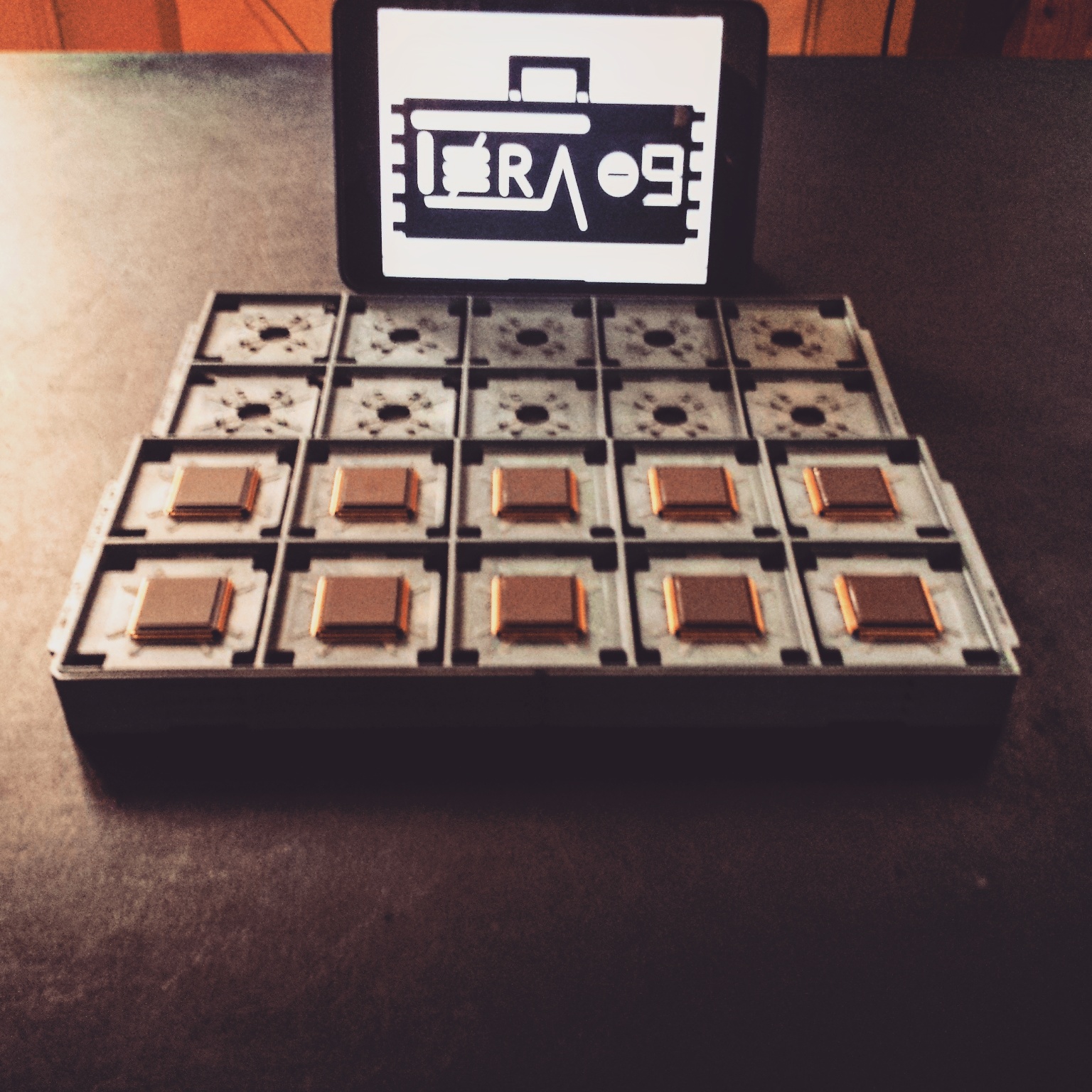 TERA09 Test board
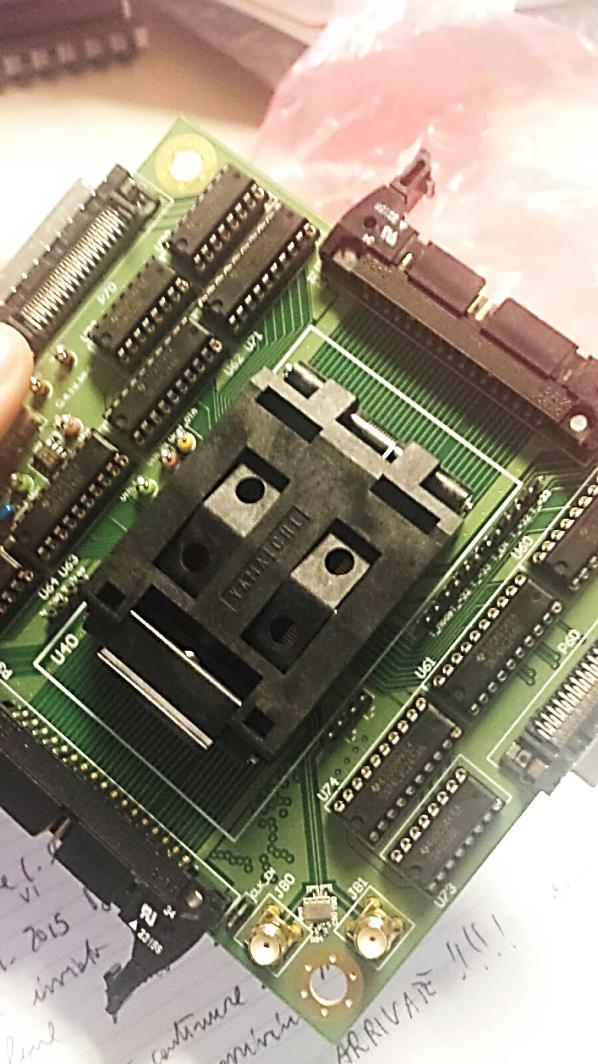 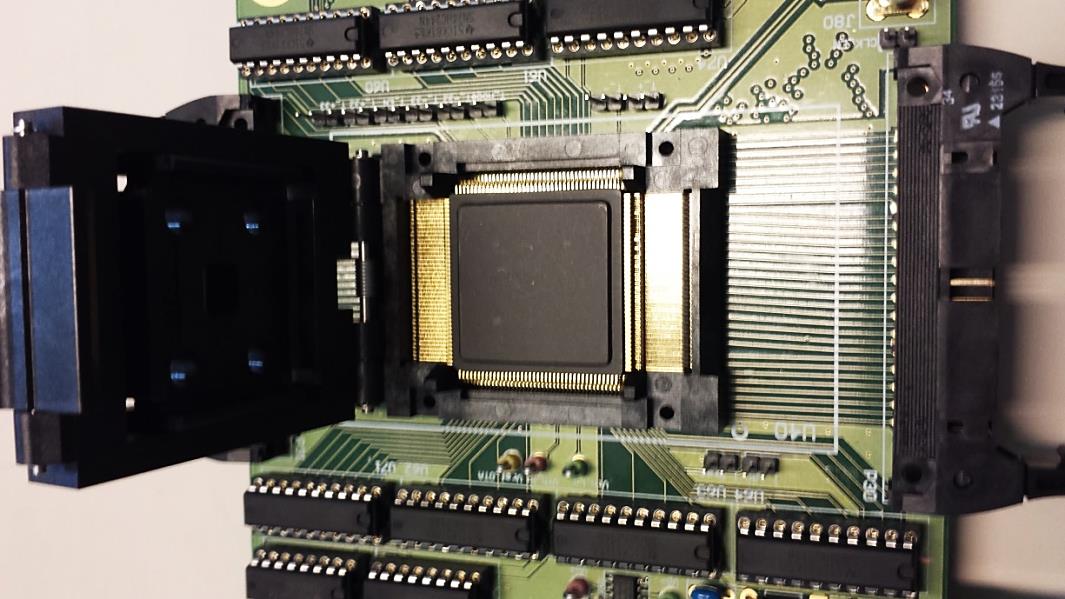 20
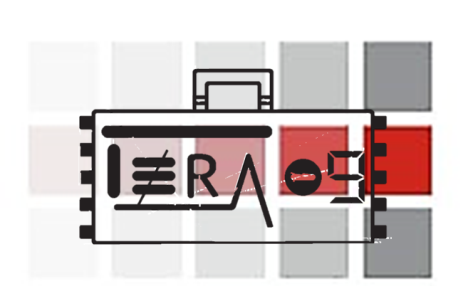 DAQ based in NI FPGA
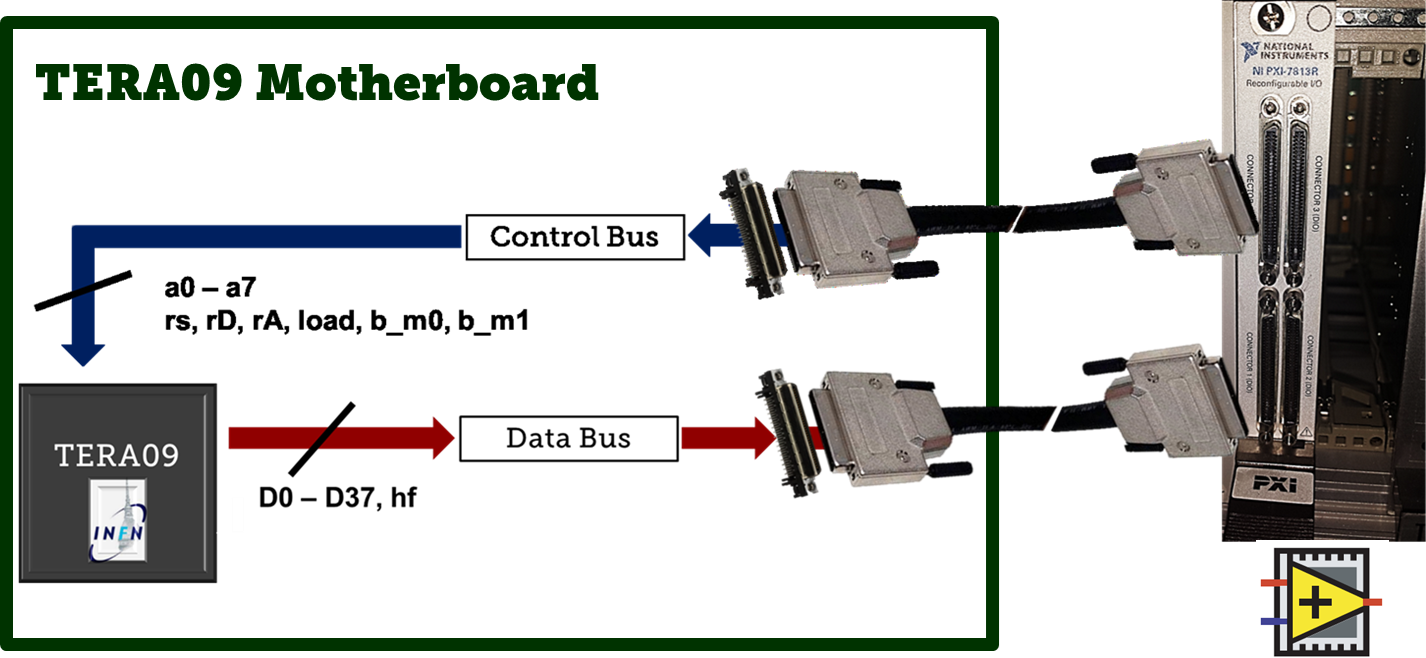 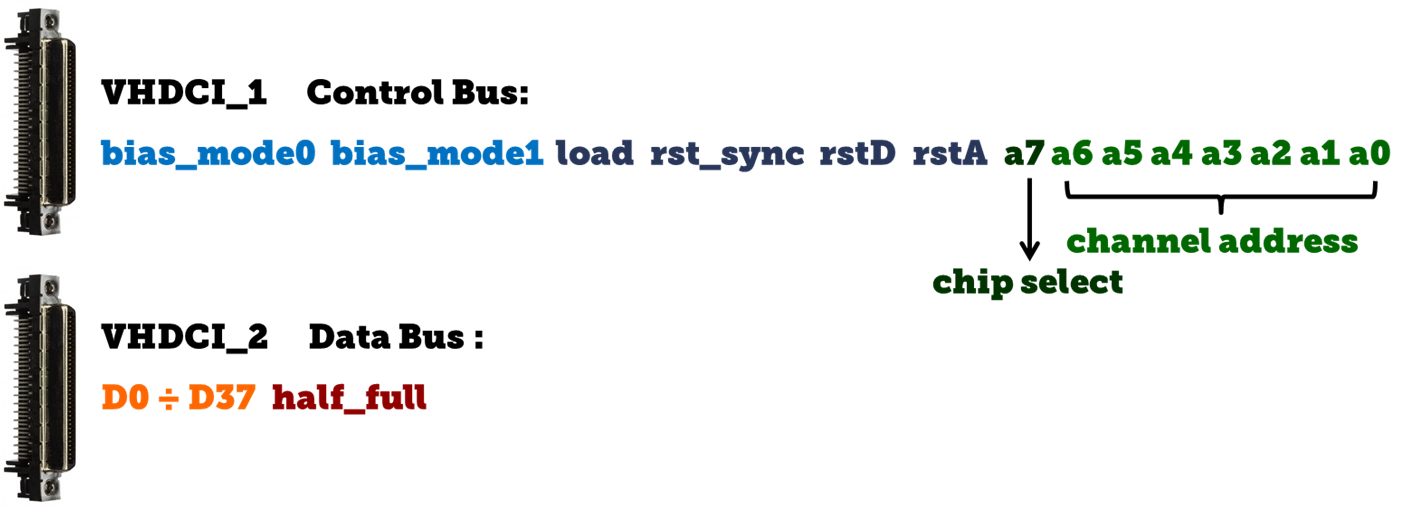 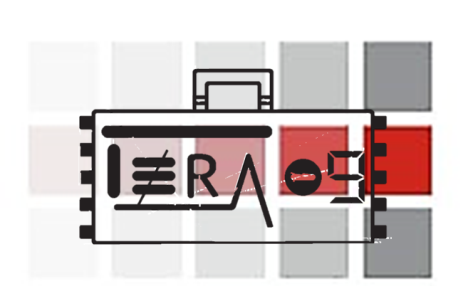 21
Screenshots: pedestals
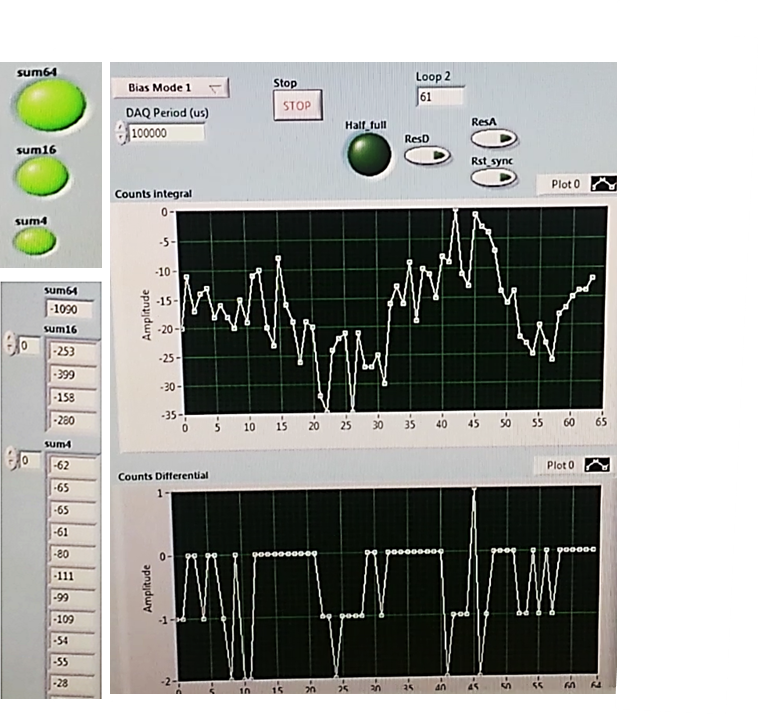 =
+
22
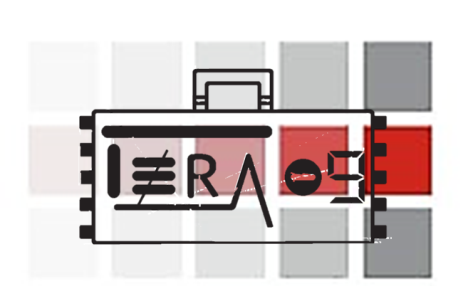 Screenshots: 1 ch signal
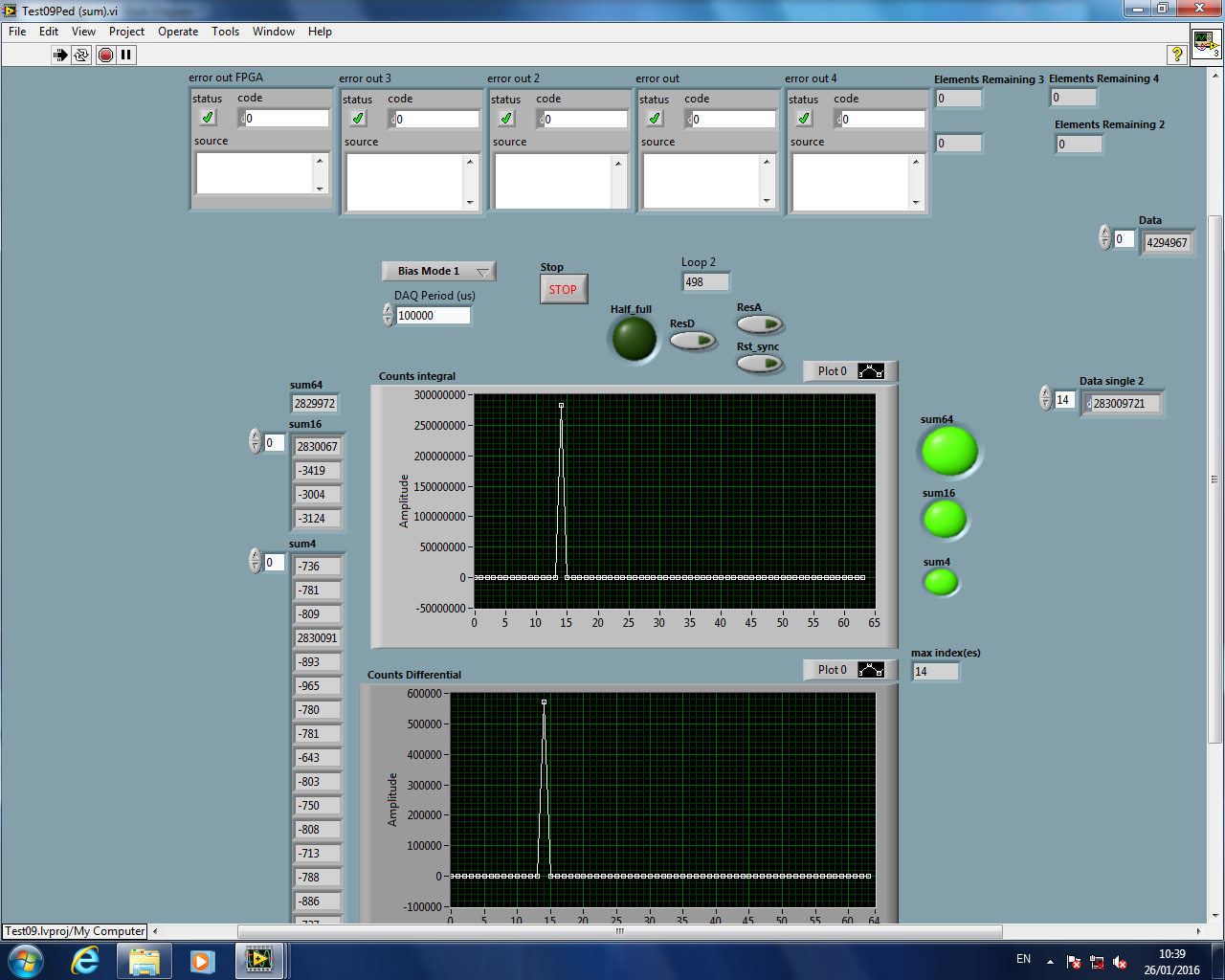 =
+
i=1μA, clk=250Mhz
23
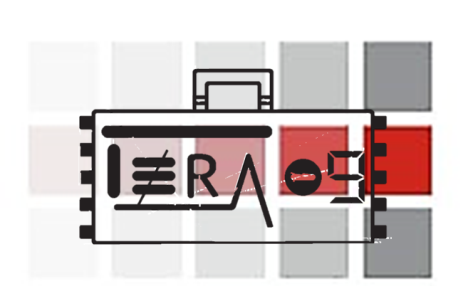 Results 100 MHz clk
channel saturation in TERA08
24
deviation from linearity ± 0,5 %
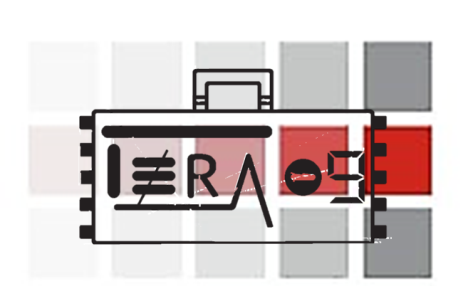 Results 200 MHz clk
25
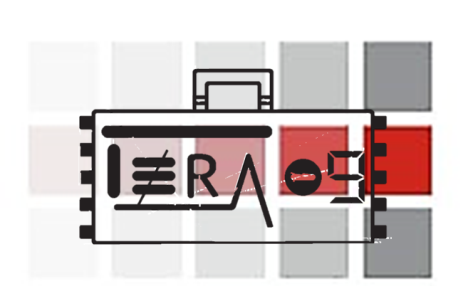 Results 265 MHz clk
26
deviation from linearity at large positive currents ~ 4% under investigation
strange features above 270 MHz frequency
Conclusioni
Parte digitale testata fino a 265 MHz
Caraterizzazione della parte analogia in progress
Alcune cose da capire/testare, in particolare ad alte frequenze

Da fare:
Disegnare front-end board (Riunione con De.Tec.Tor a breve)
Test di danneggiamento da radiazione
necessari ?
Convenzione con De.Tec.Tor per sfruttamento commerciale TERA09
pensare al prossimo chip
27
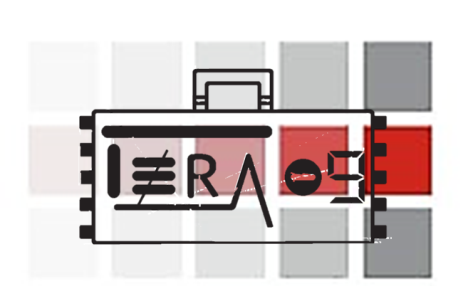 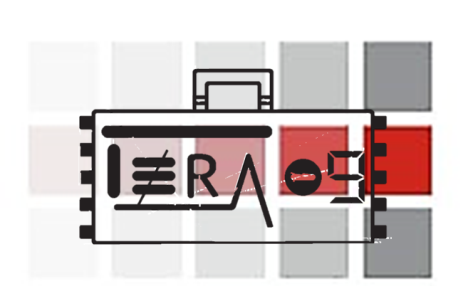 Thanks   for your attention
28
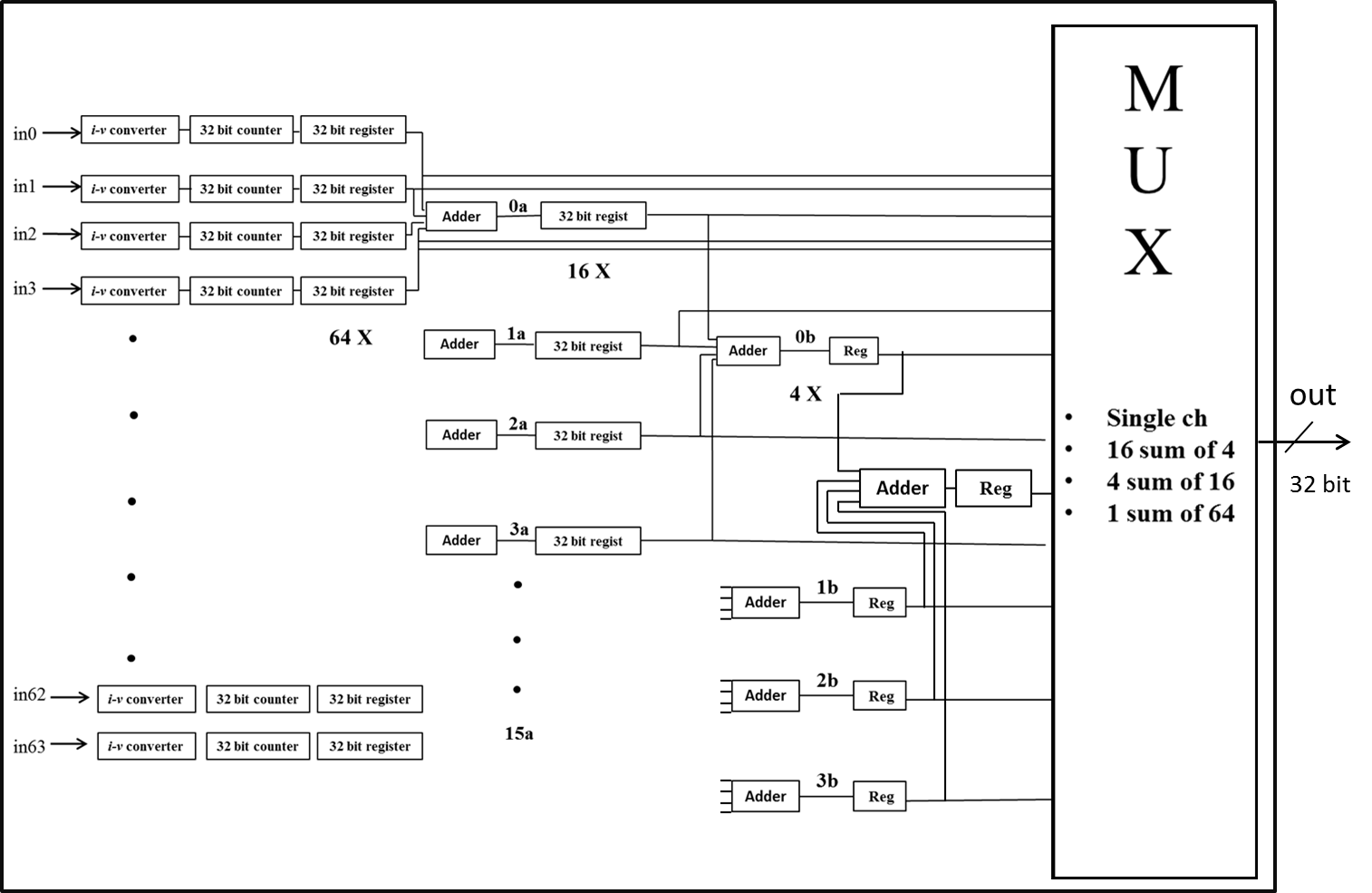 64 channels
registers
Digital part of the chip finalized
Sum of 4 channels
Sum of 64 channels
Sum of 16 channels
TERA09 Design
Several attempts to modify the analog part to increase the frequency of the recycling integrator. 
Two examples of OTA design:
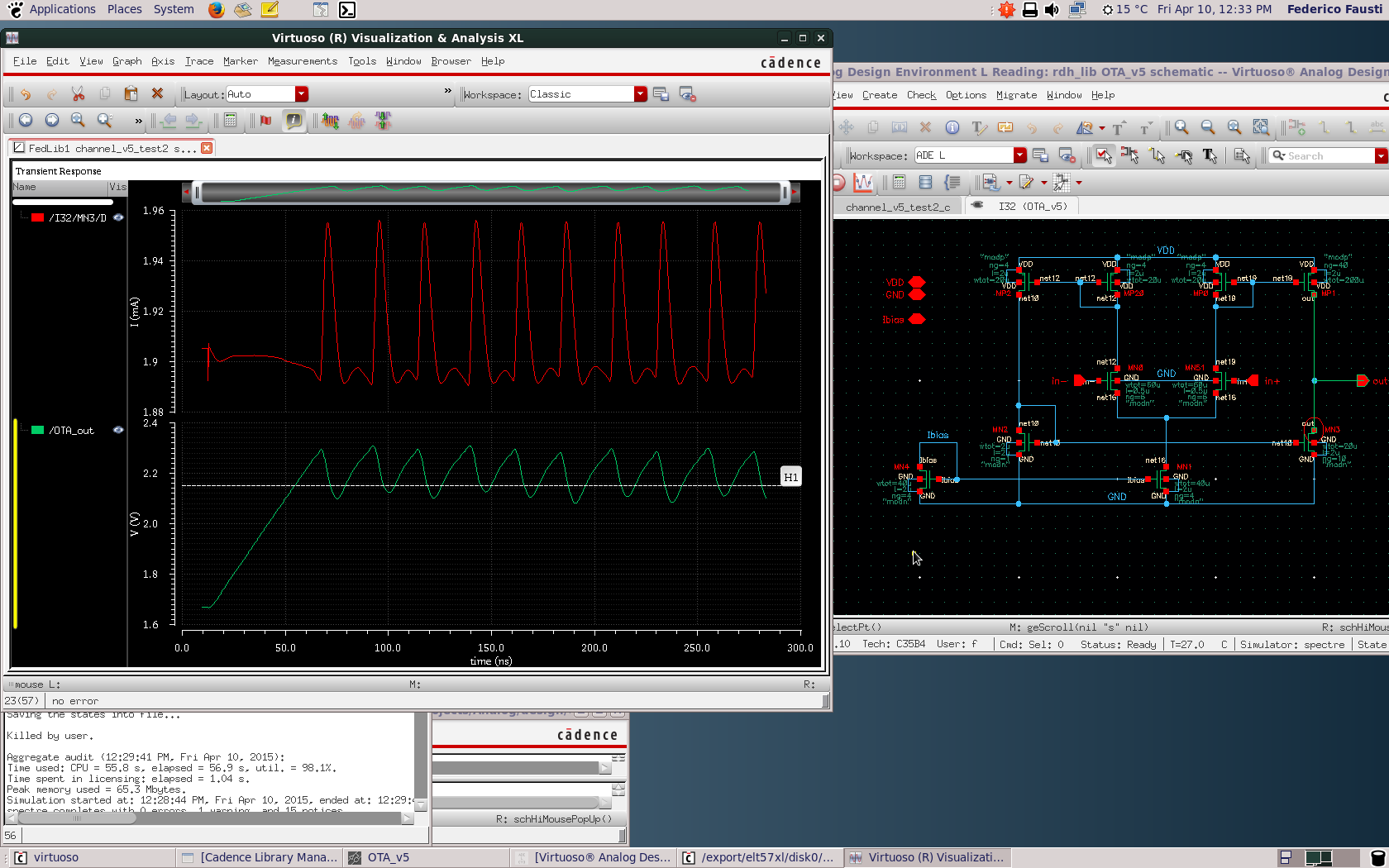 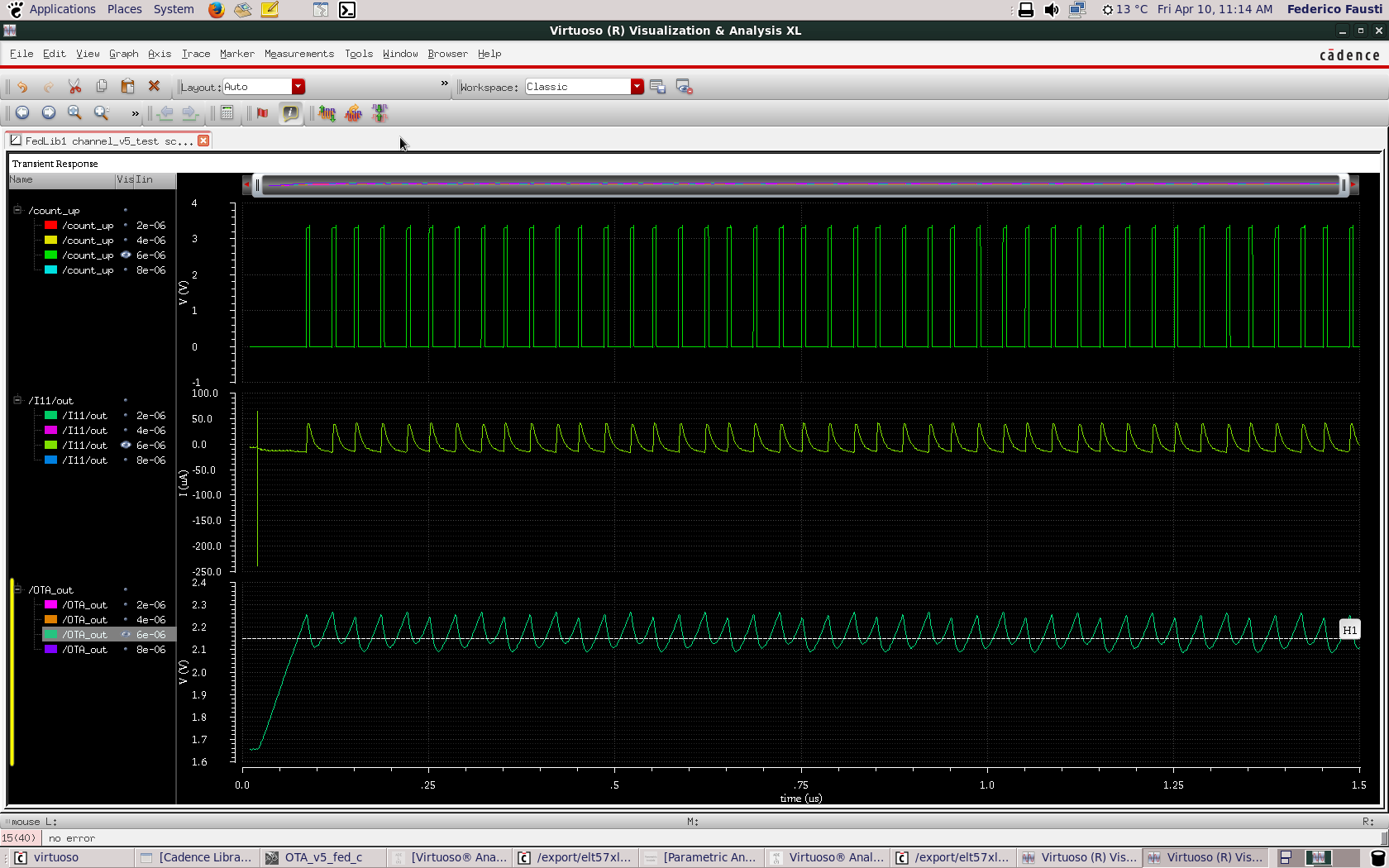 Submission of the first  TERA09 prototype scheduled for July 27th
Camera Multi-Gap
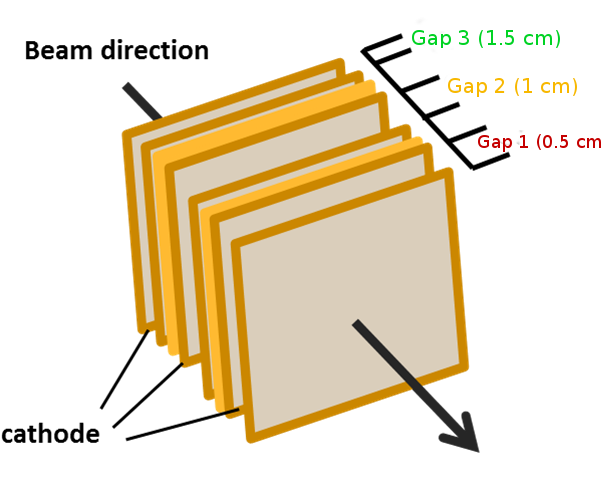 [Speaker Notes: The beam passes through 3 parallel ionization chambers with independent anodes and cathodes separated by a  different gaps with the characteristics described in the table…]
Detector Assembly
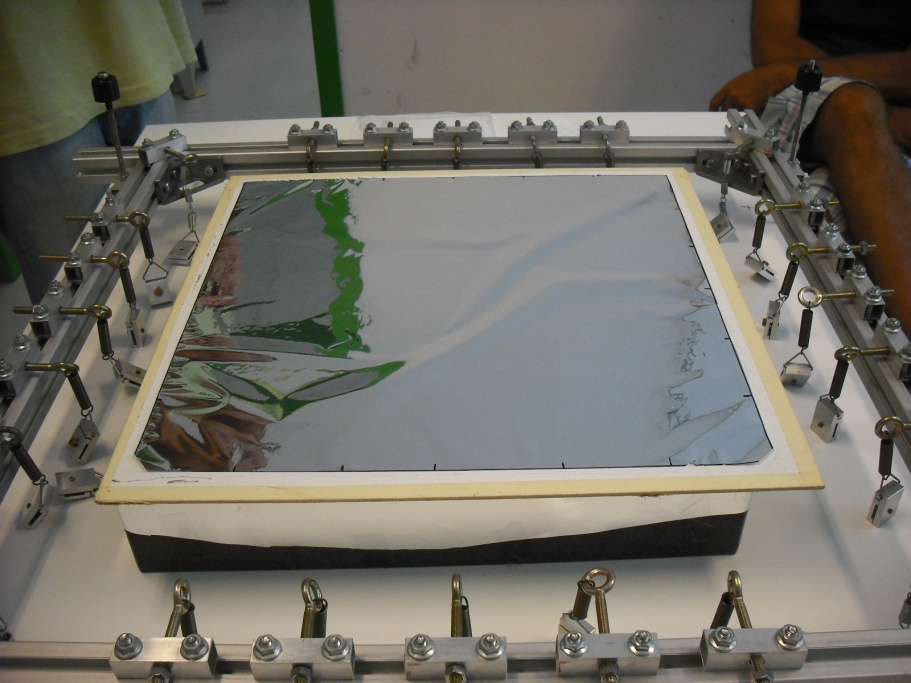 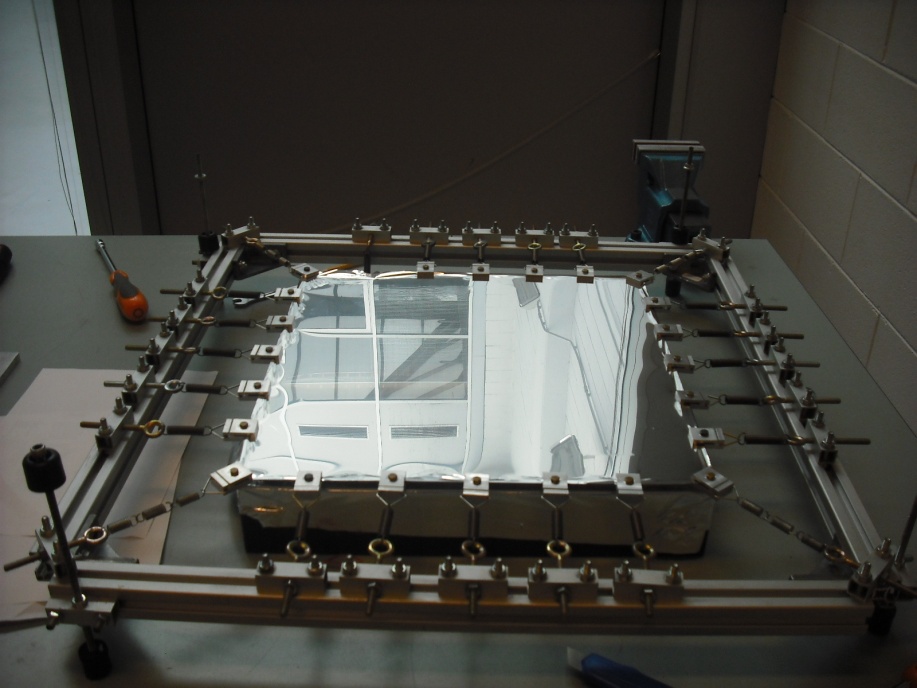 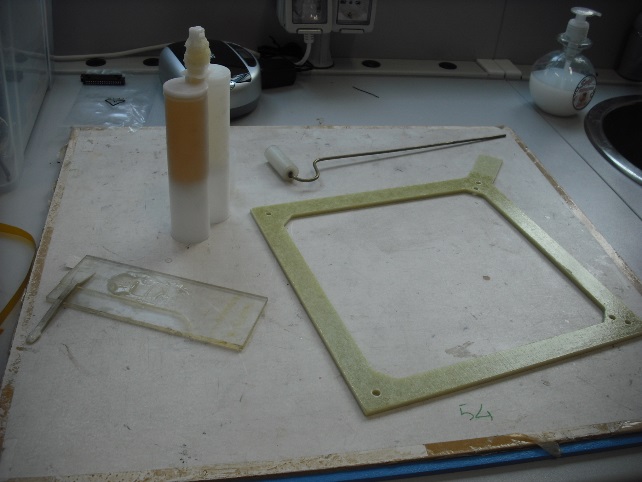 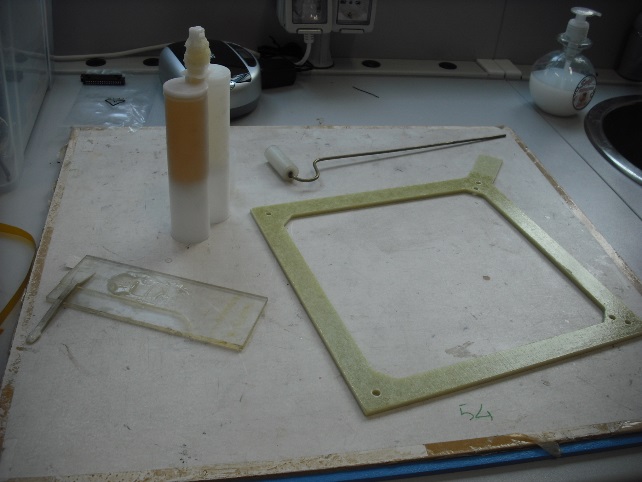 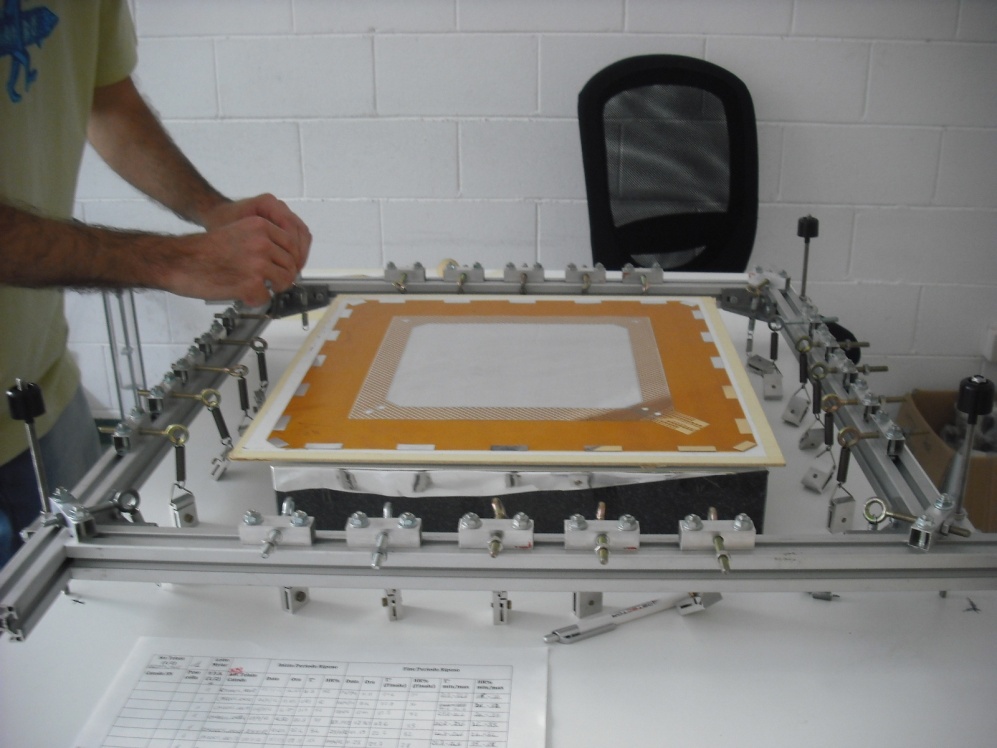 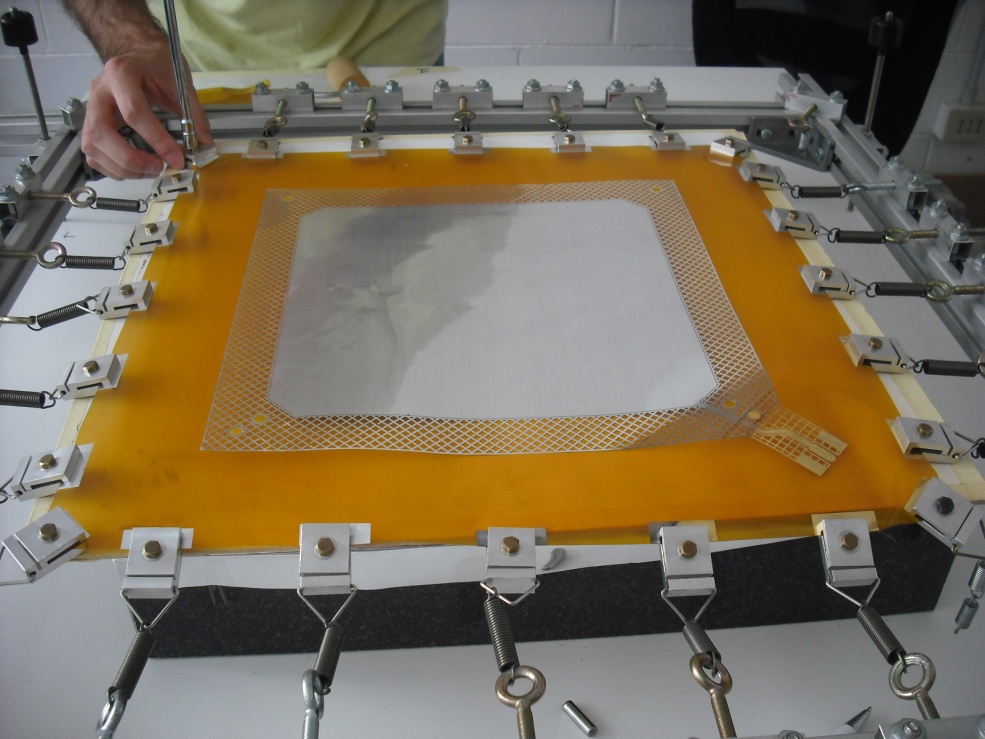 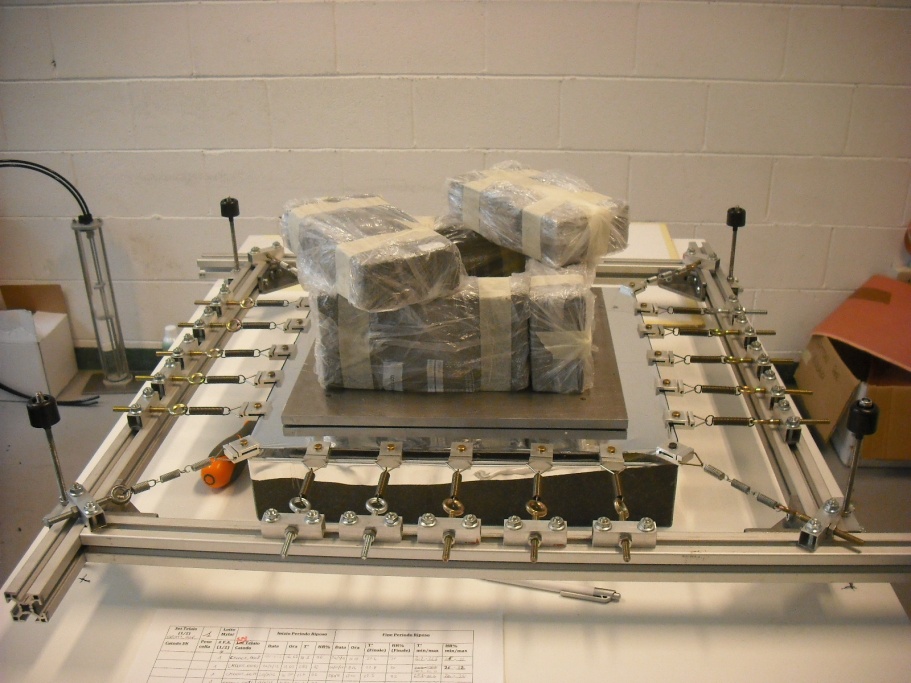 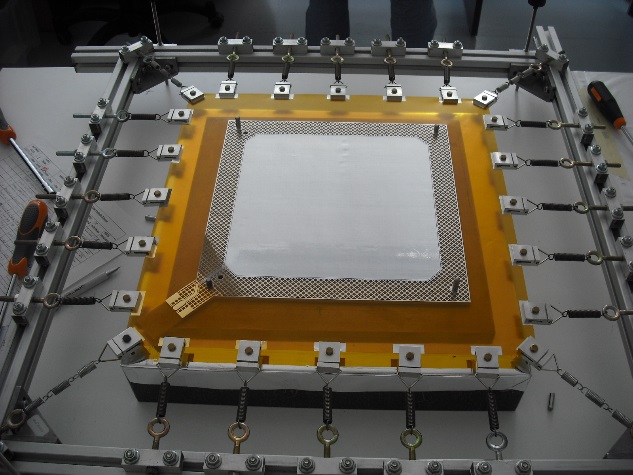 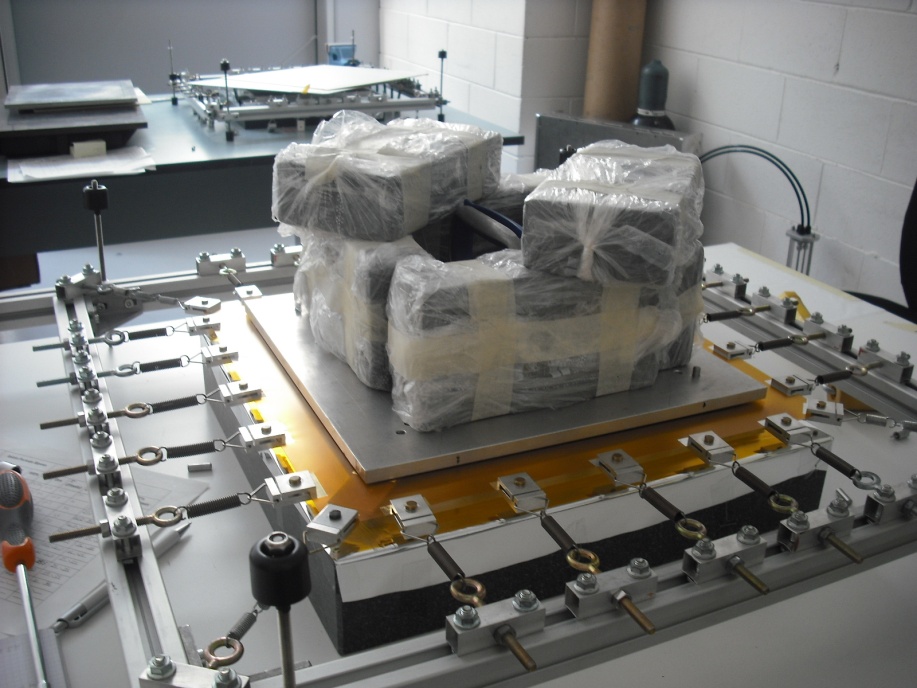 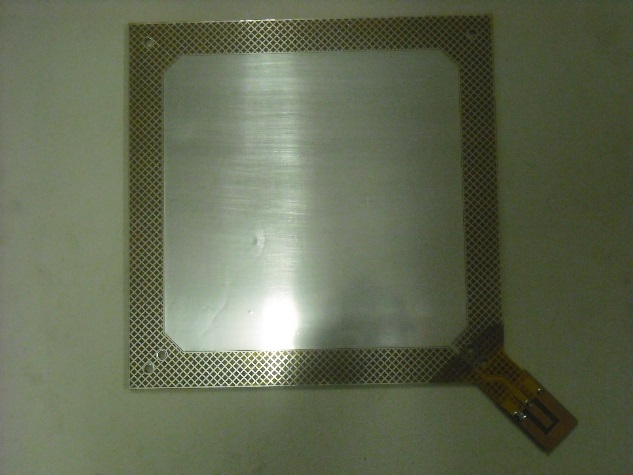 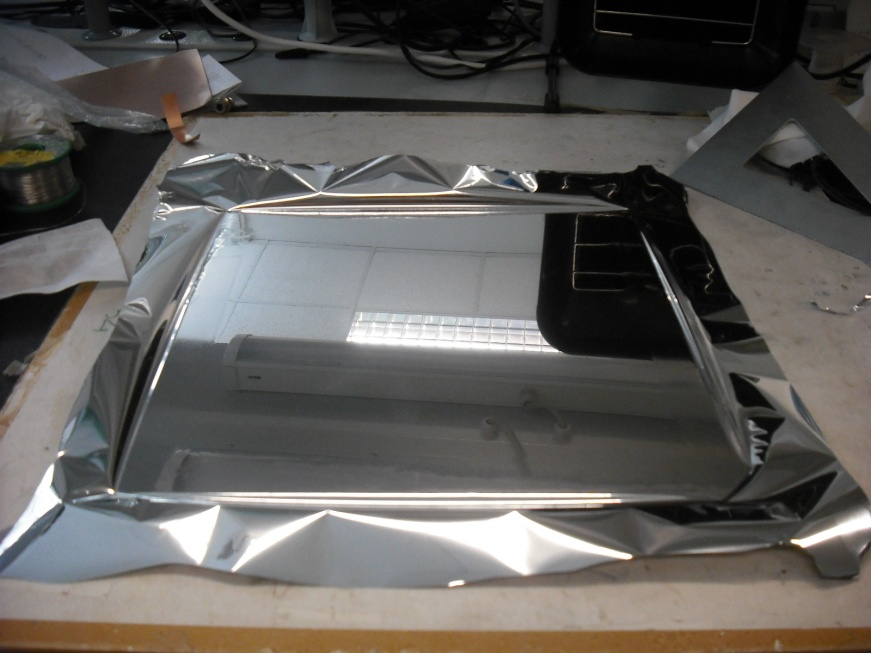 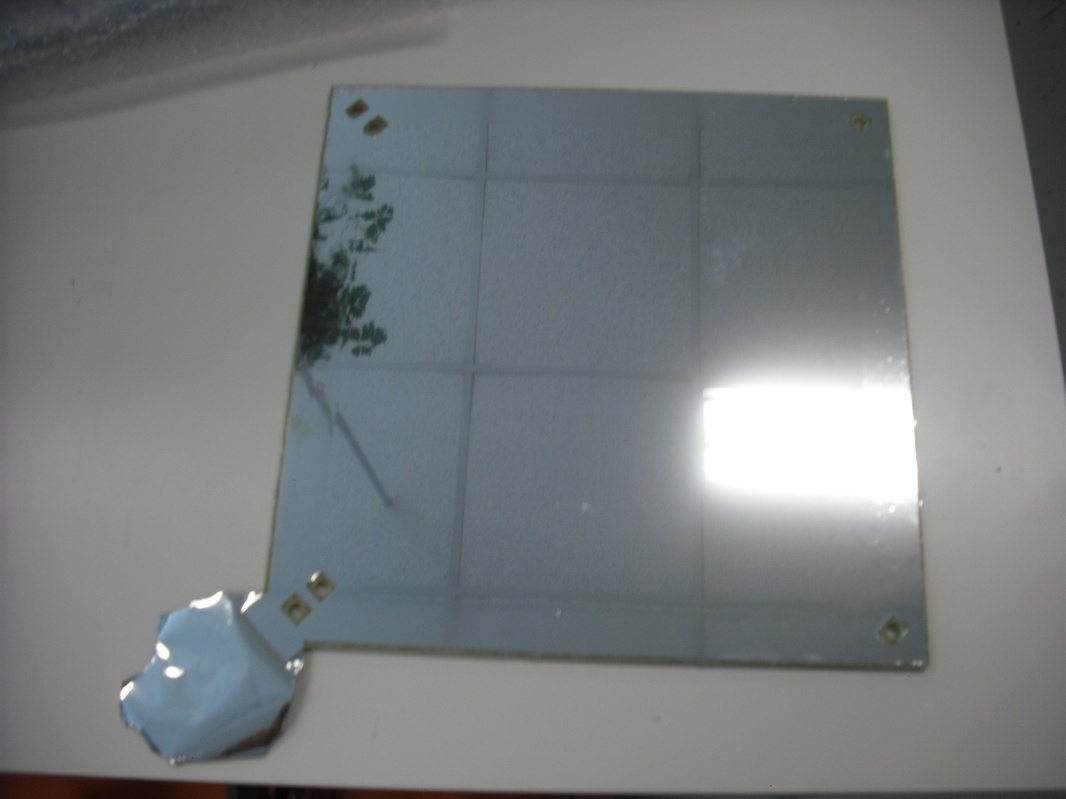 [Speaker Notes: Every anode or cathode is glued onto a fiberglass frame to assure rigidity and flatness uniformity, this is done in a series of steps. First special stretching procedure using small clamps and springs . Afterwards the anode or cathodes are glued onto the frame and finally after one day the clamps are removed.]
BEAM
Detector Assembly
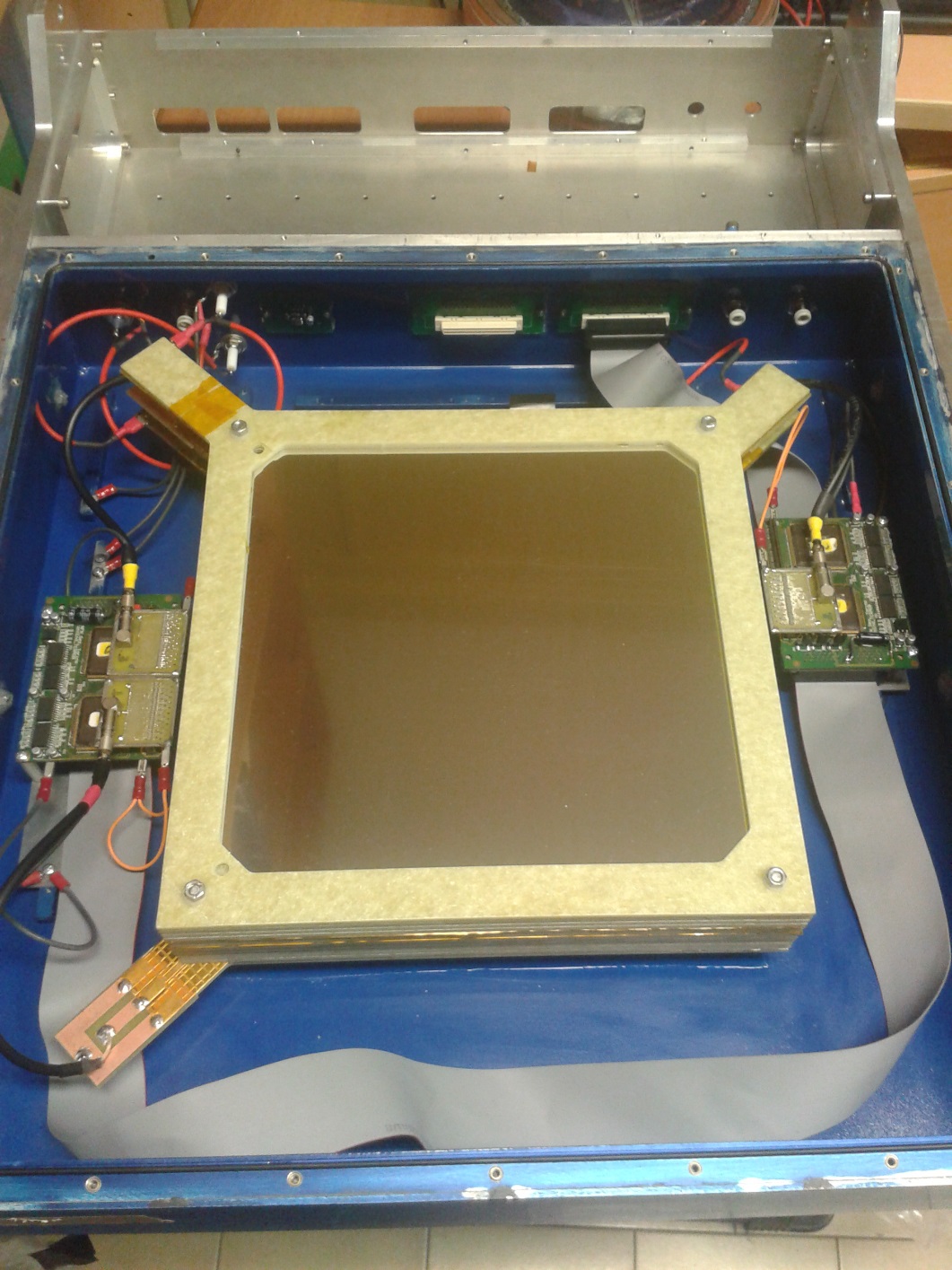 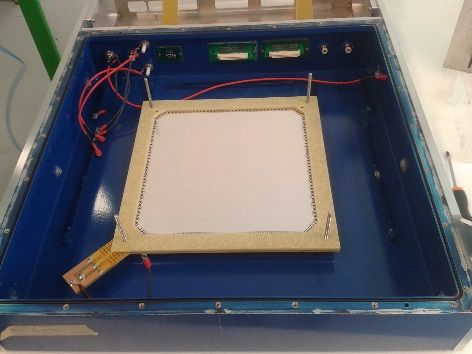 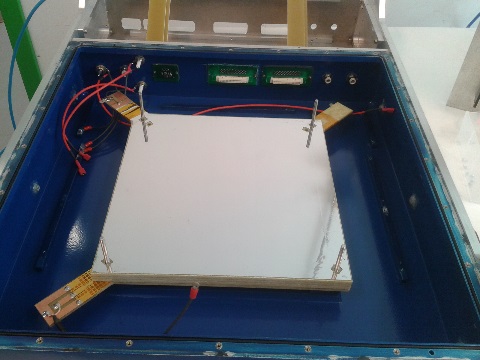 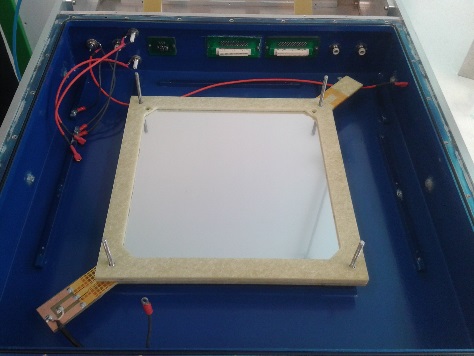 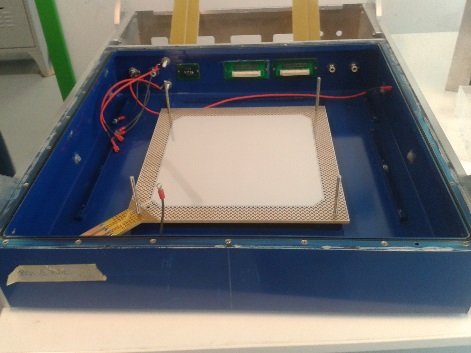 cathode
anode
1
2
frame
3
4
cathode
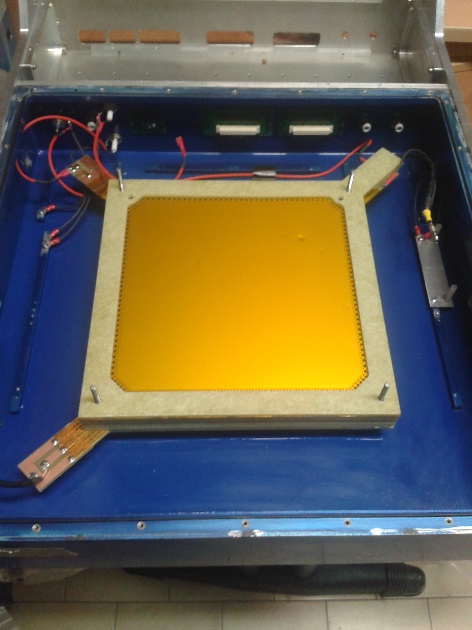 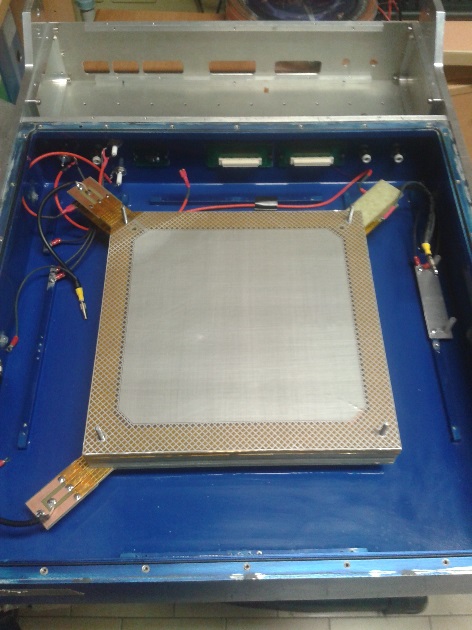 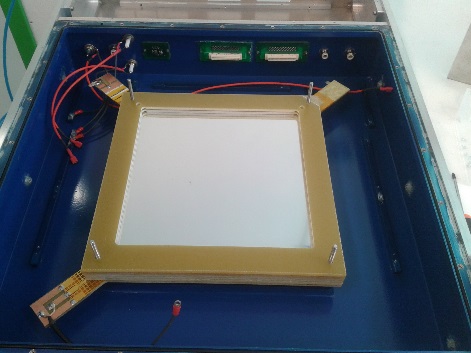 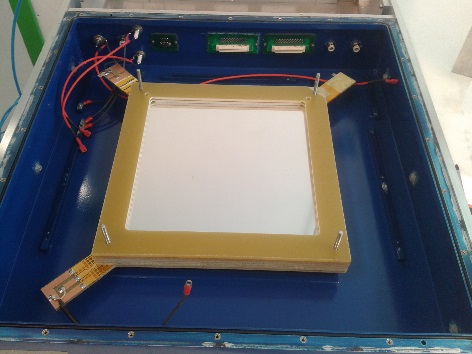 frame
5
frame
6
anode
anode
8
7
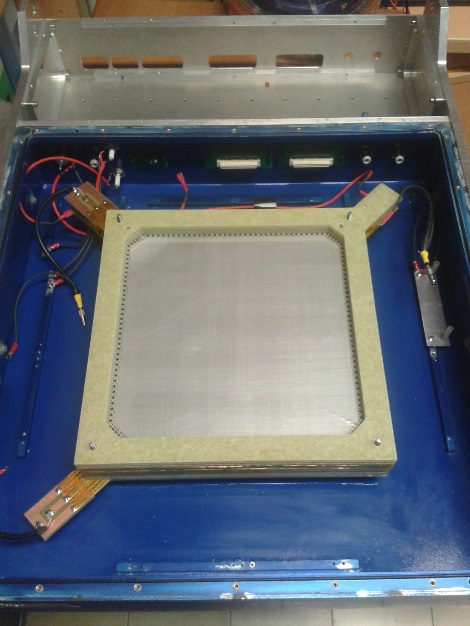 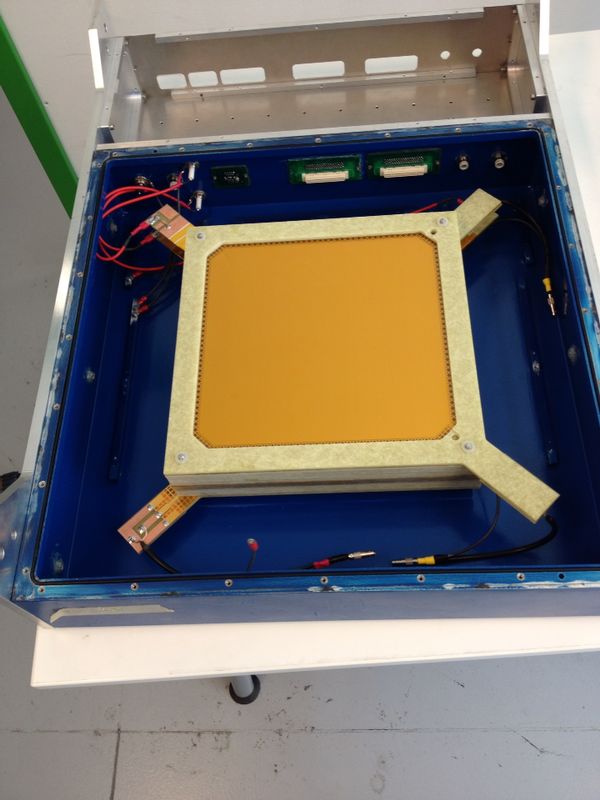 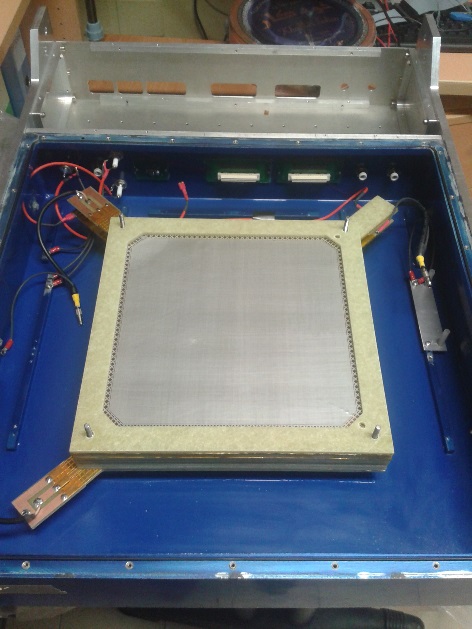 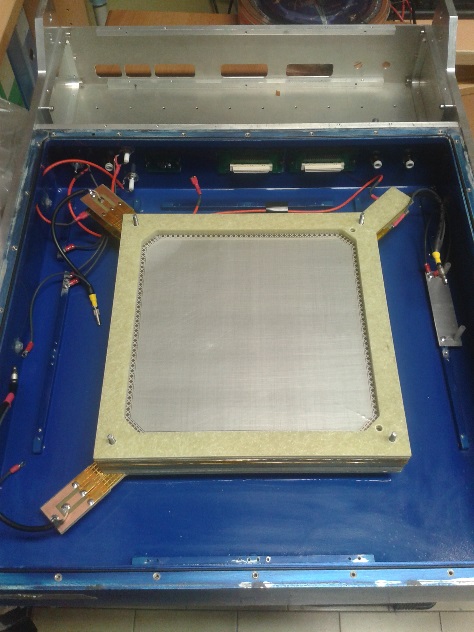 frame
9
10
12
cathode
frame
11
frame
[Speaker Notes: Each frame containing an anode or cathode is placed into the box taking into account its position along the beam line. And when the package is completely assembled the readout electronics is placed.]
Test with Carbon Ions at CNAO
Synchrotron
Beam lateral FWHM: 4 mm
Beam Flux:
      ≈ 3×107 (part/s)
      ≈ 2×107 (part/s)
      ≈ 6×106 (part/s)
Beam Energy (120MeV/u)
Voltage between electrodes: 13-400 V
108  particles
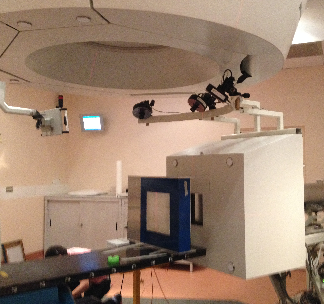 [Speaker Notes: For each voltage and each flux the monitor was irradiated with 10 to the 8 particles]
Continous beam of carbon ion at CNAO - Synchrotron, 120 MeV/u
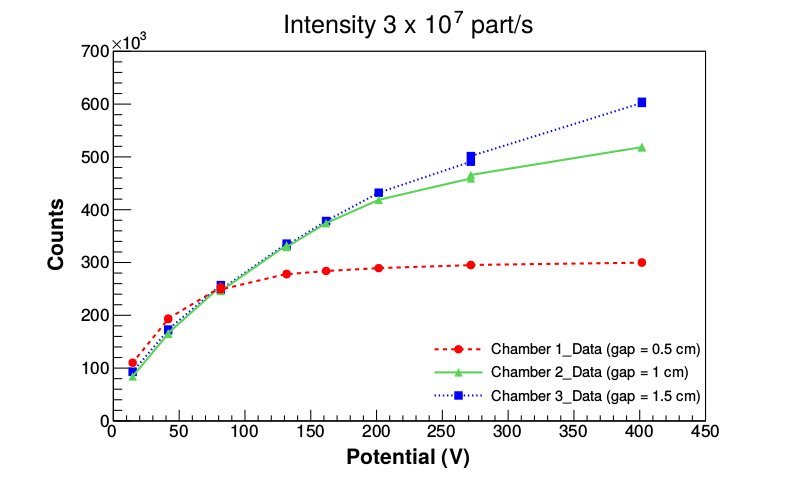 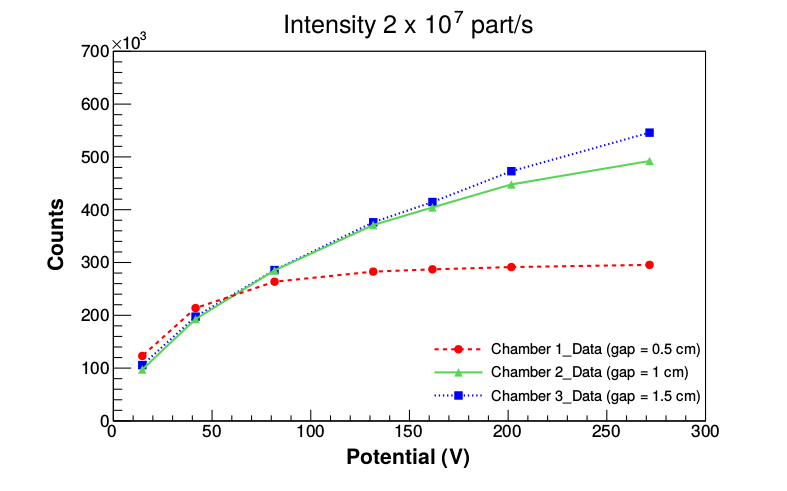 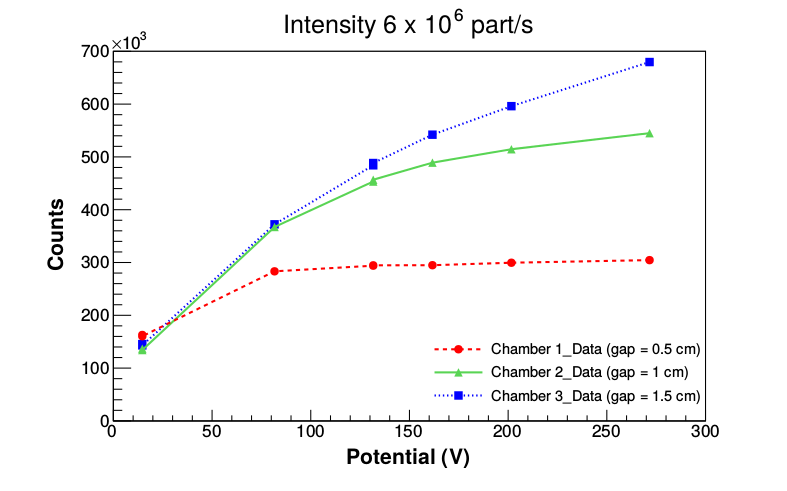 [Speaker Notes: The number of counts, corresponding to the delivery of 10 to the 8 carbon ions, as a function of the voltage applied between the electrodes for the different beam fluxes is shown. 
for all the uxes, the saturation
curves at lower potential of the three ionization chambers are overlapped.
Such behavior is due to the fact that, each ionization chamber has dierent gap and thus different collection effciencies, giving rise a different slopes for
the three saturation curves.]
Boag’s Theory
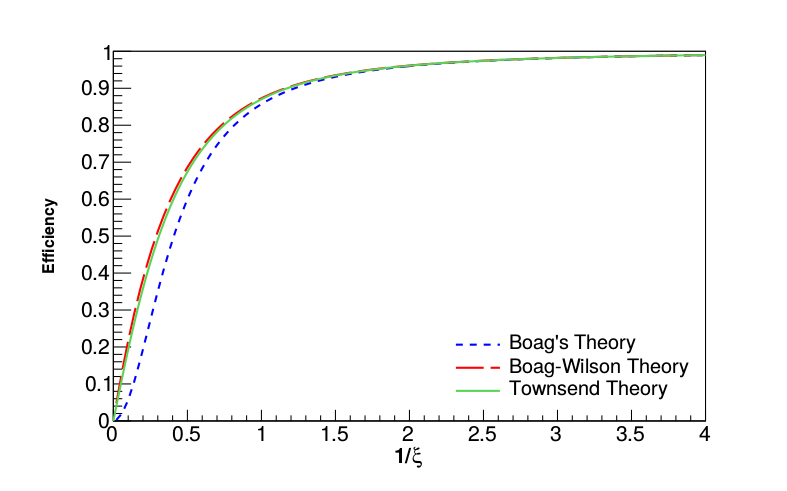 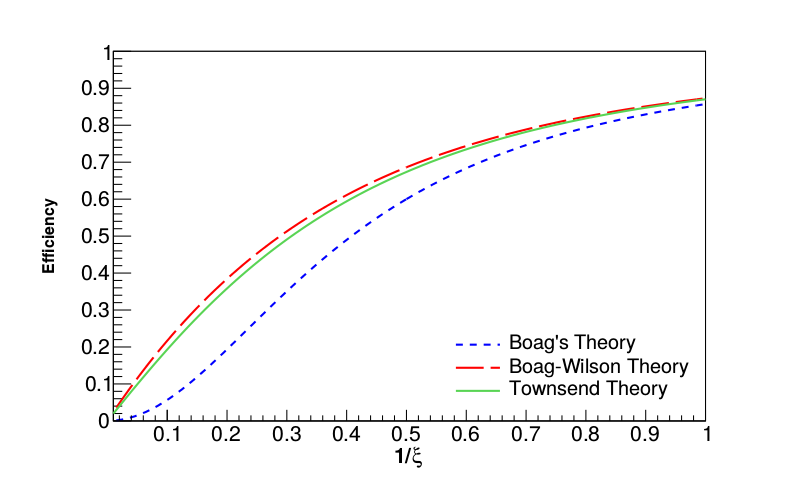 Boag – Wilson Theory
Townsend Theory
Boag-Wilson Theory
m
where
By the minimization of χ2 it is possible to find Csat, and the nO and K:
Global Fit
Normalizing the data to chamber 2:
Nuovo chip TERA09
Per le applicazioni previste è necesario aumentare il range dinamico > 100X rispetto al chip TERA08
64  canali in parallelo: saturazione a  270 A
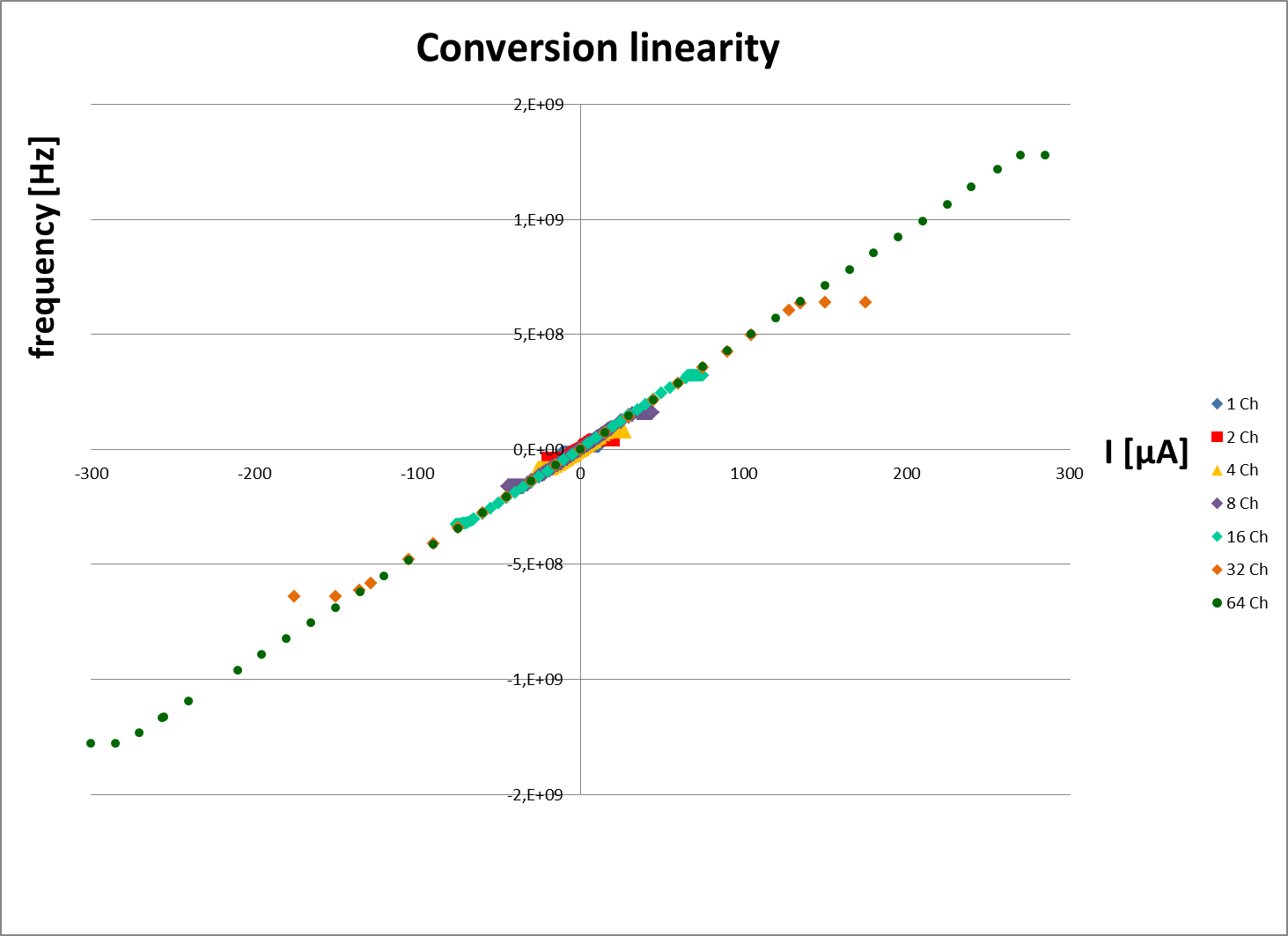 Soluzione studiata e testata su TERA08;
modifiche alla parte analogica e digitale del chip
finanziamento tramite premiale IRPT 
 120 k€ + AdR biennale
sottomissione primo prototipo a fine luglio
secondo prototipo nel 2016
1 canale: saturazione a  4 A
Trasferimento Tecnologico
co-finanziamento della ditta De.Tec.Tor , interessata allo sfruttamento commerciale, Cooperation Agreement con INFN
Sottomessa domanda di brevetto INFN-Unito-De.Tec.Tor
To do 2015 - 2016
Testare la camera con fasci pulsati con le caratteristiche descritte

Integrare il nuovo chip TERA09 nella camera
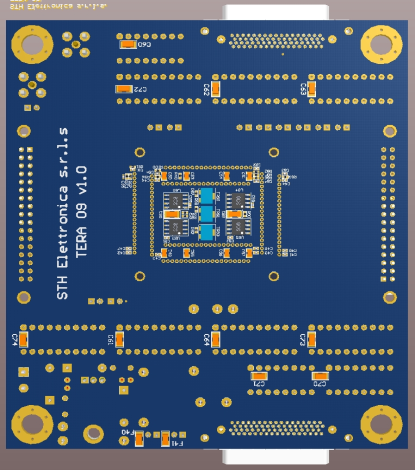 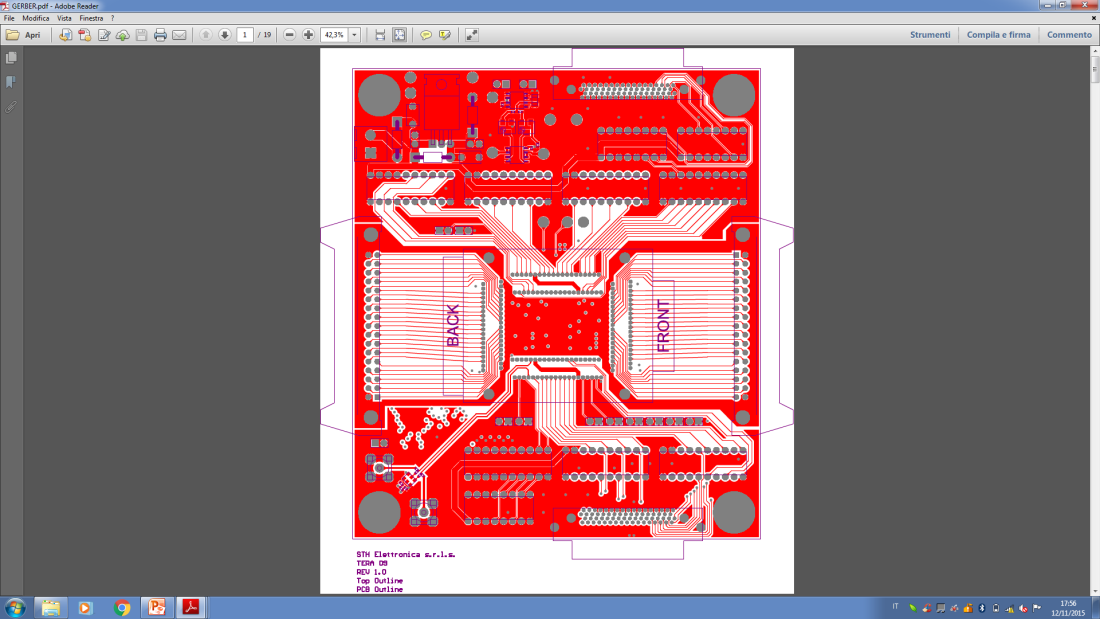 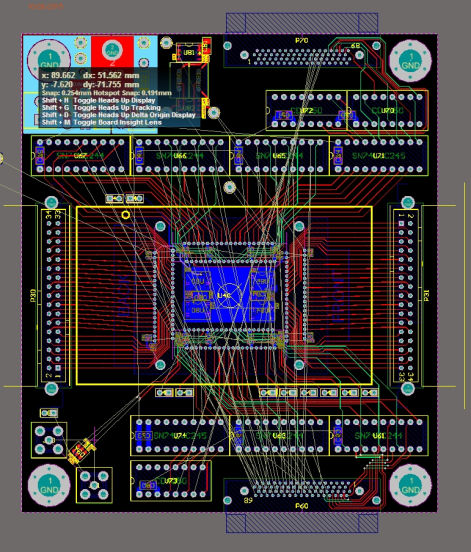 schematic
3D representation
gerber
The PCB design
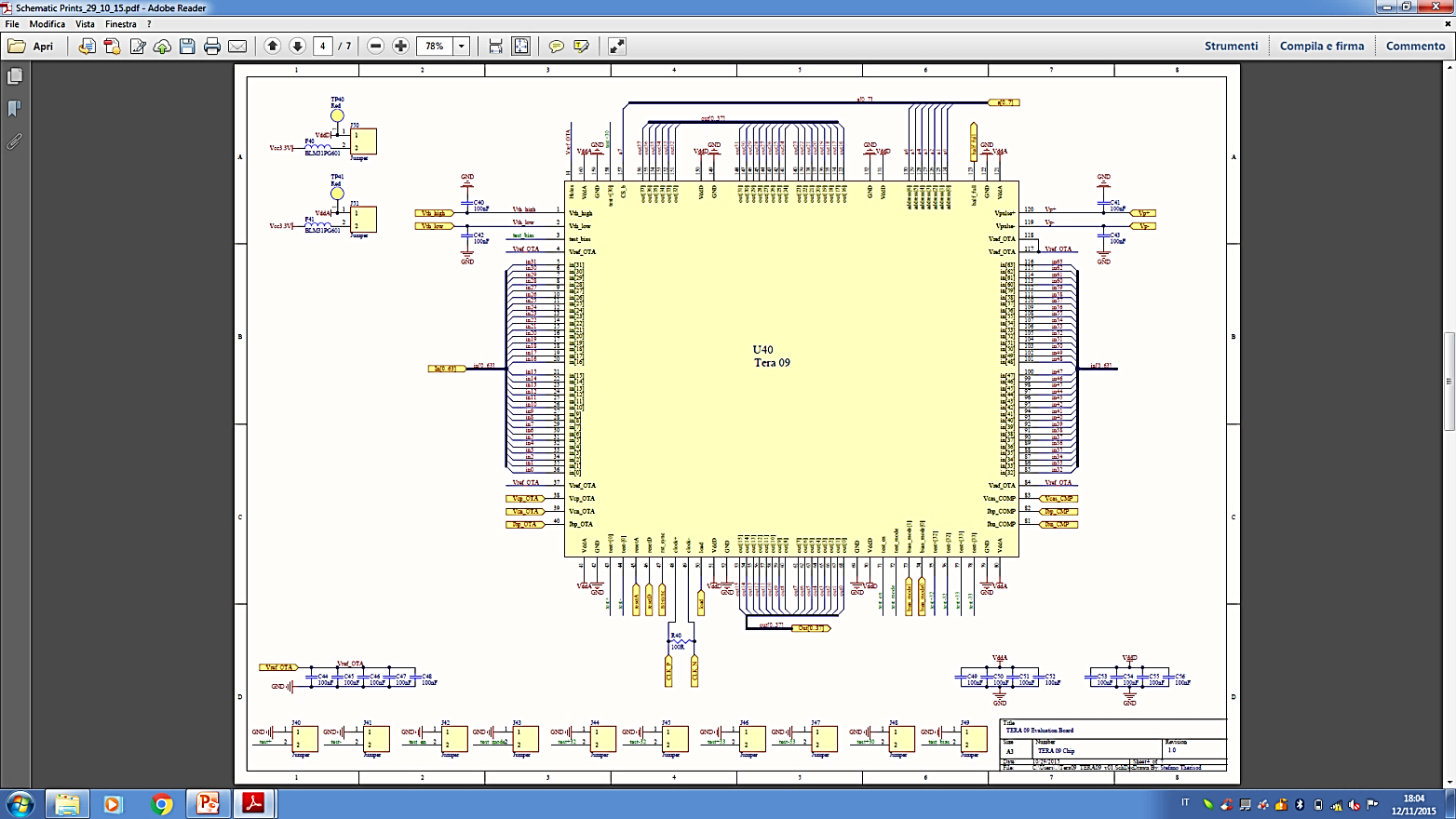 41
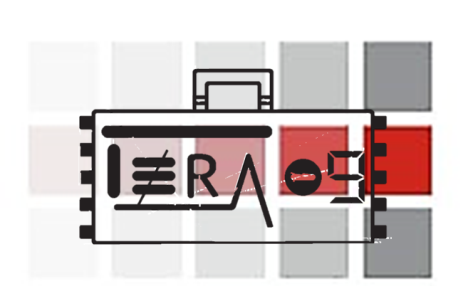 The PCB functional blocks diagram
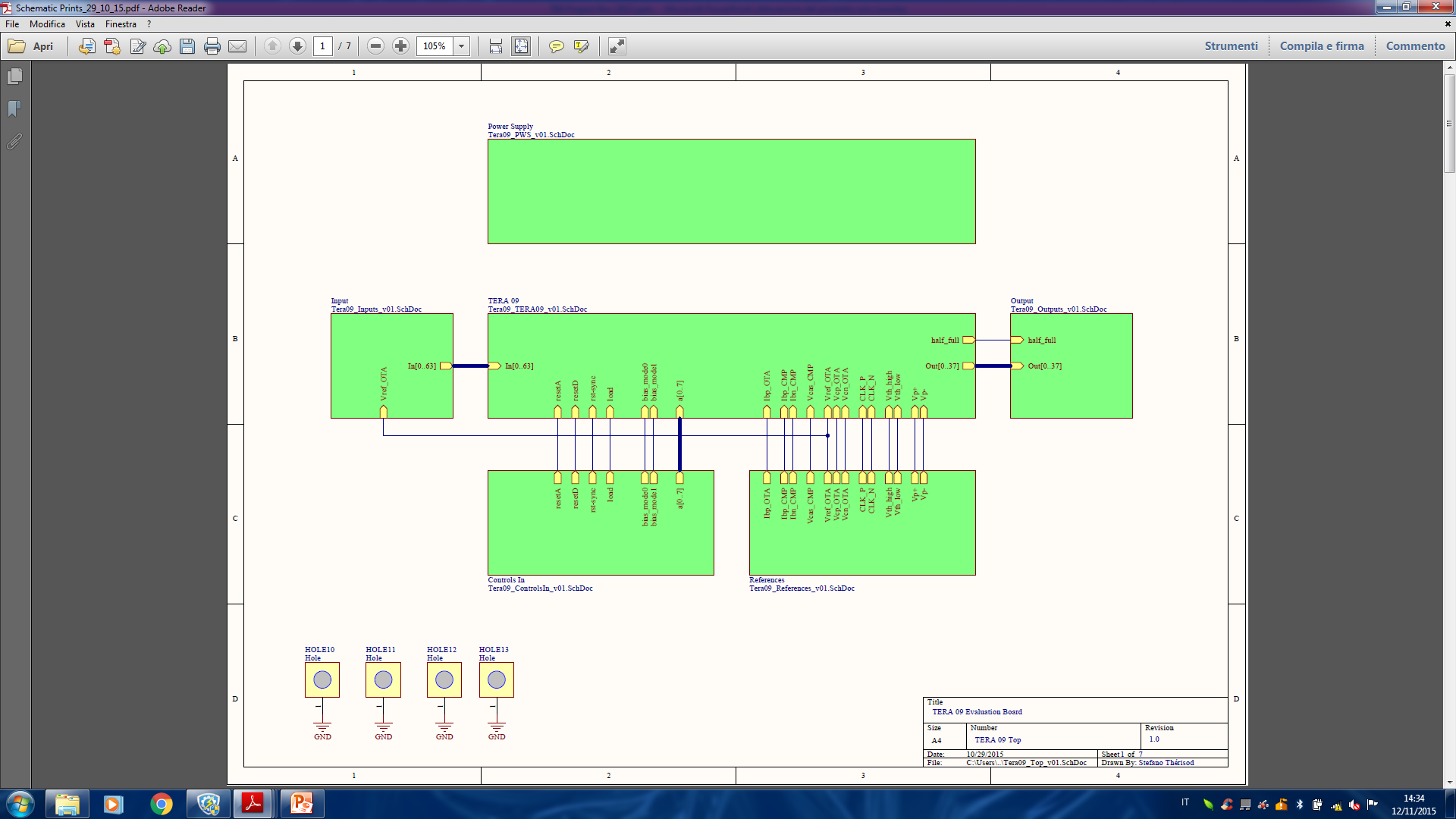 42
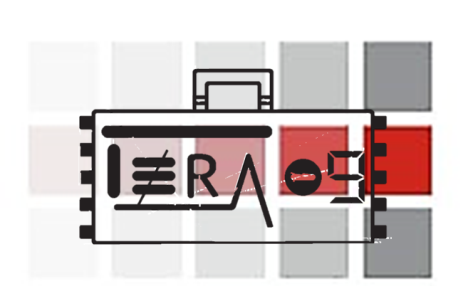 First linearity study: the CAD prediction
measurements
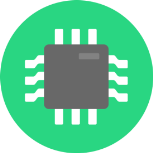 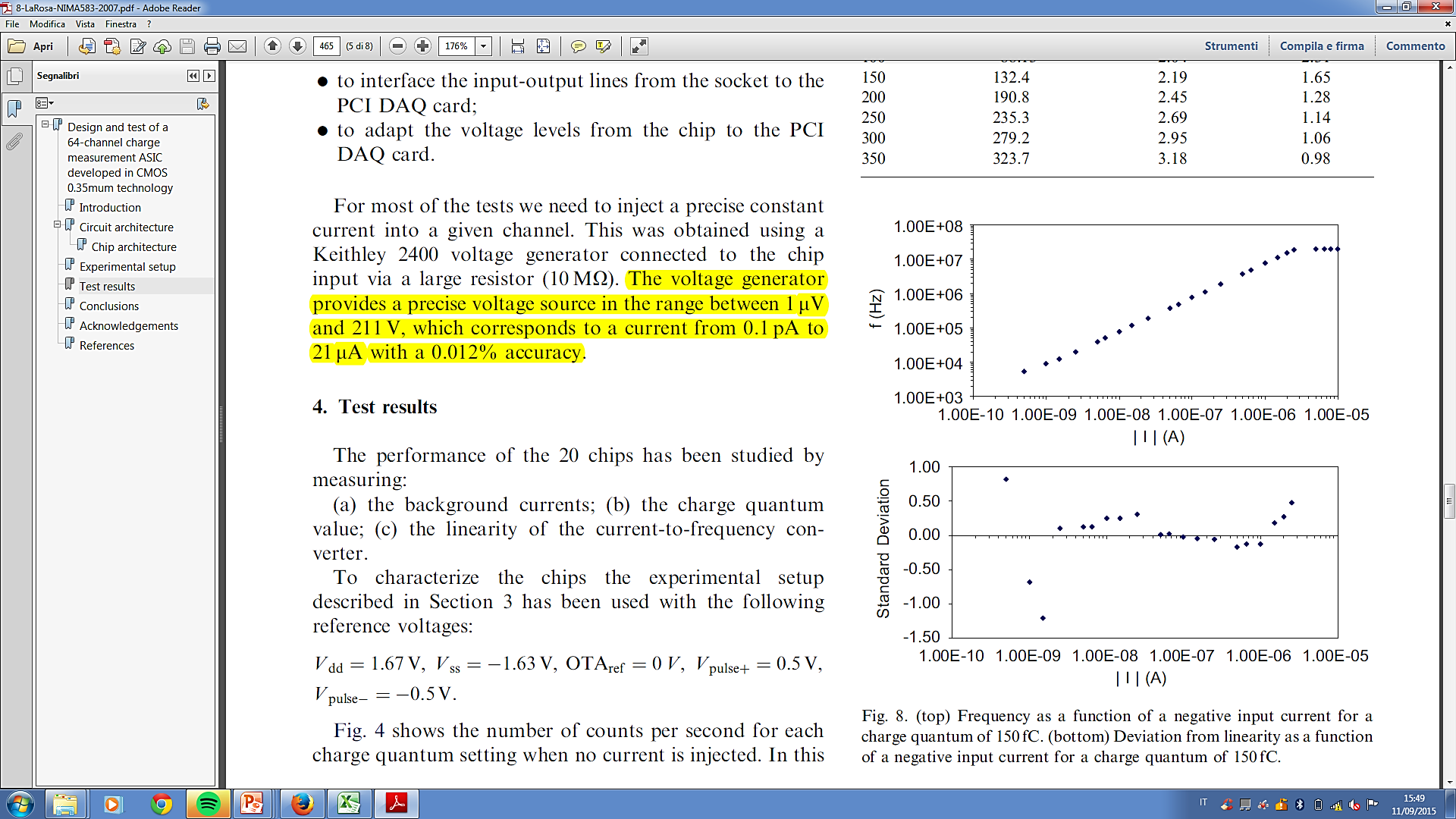 Using a Qc of 200fC
(most used in therapy)
TERA08
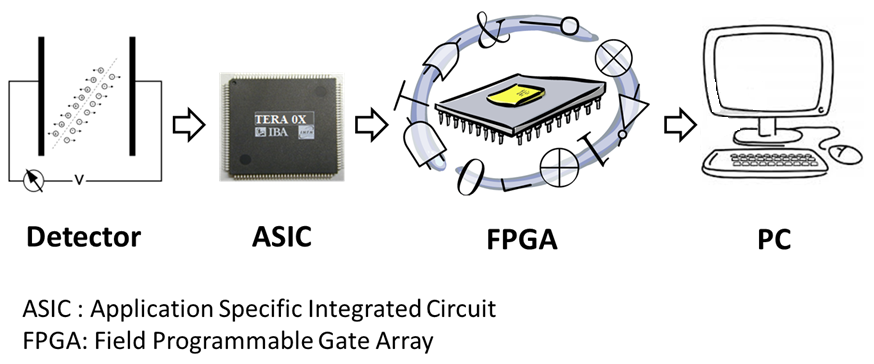 The single channel saturation point is moved from 4μA to 16 μA
A. La Rosa et Al., Nucl. Instr. and Meth. A 583 (2007) 461-468.
post layout simulations
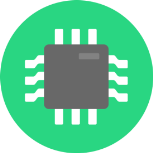 The digital architecture (with an integrated channels parallel connection) permits to extend the current input range up to 1mA (and over, with a Qc that can reach 660fC)
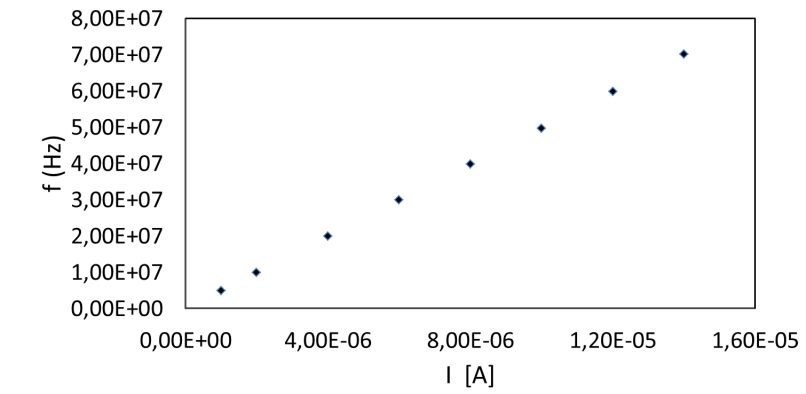 TERA09
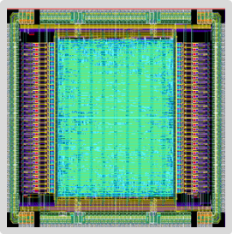 43
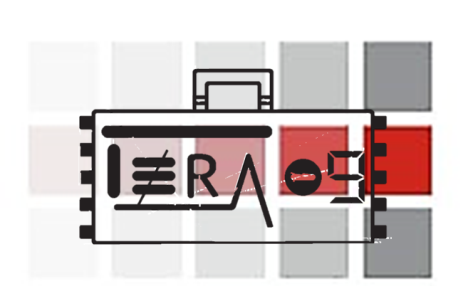 Addressing scheme (followed also for the digital logic tests)
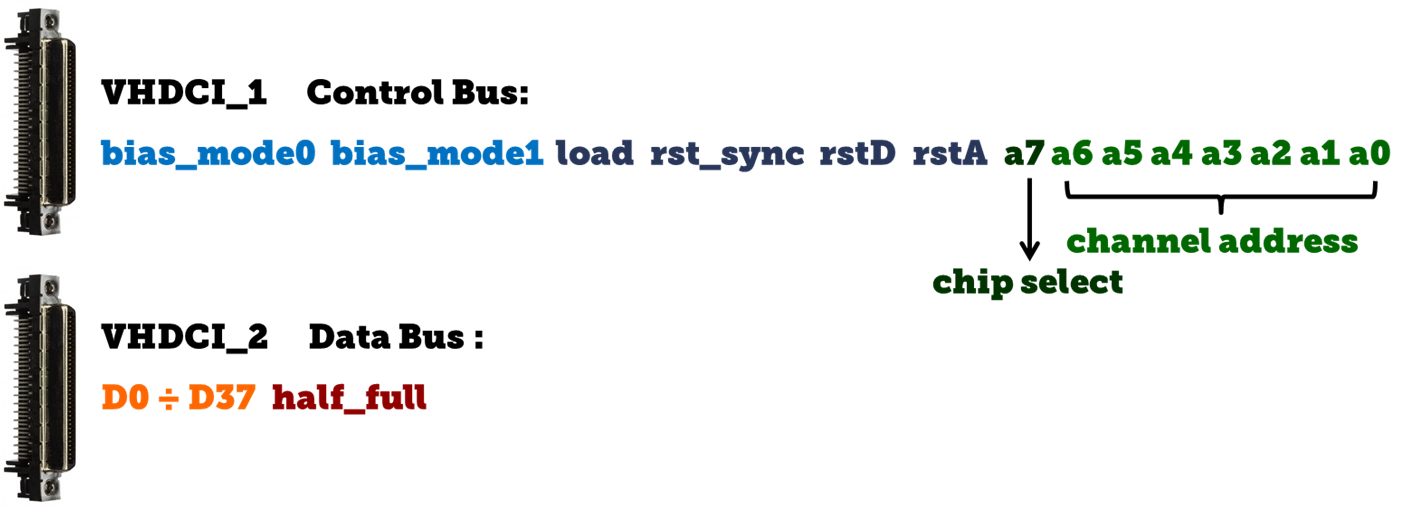 Channel address via 7 bit bus
0b5b4b3b2b1b0: select register channel b5b4b3b2b1b0	
1b5b4b3b2x0	: select 1st level sum registers
1b5b4xx01	: select 2nd level sum registers
1xxxx11	: select 3rd level sum register
44
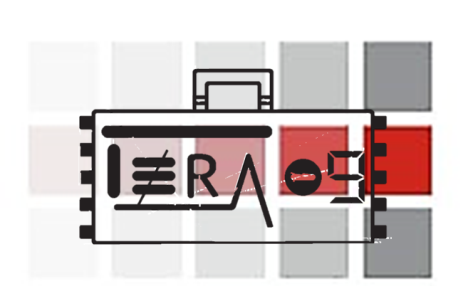 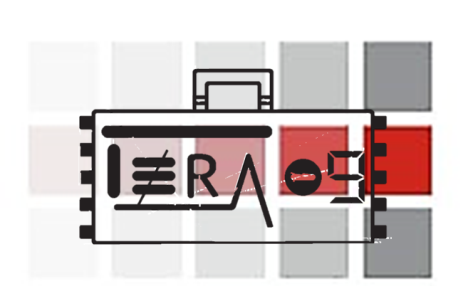 Digital logic tests
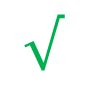 On-line control of the sums
Reset interaction and correct settings        (rstA, rstD, rst_sync)
Half_full warning
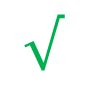 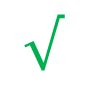 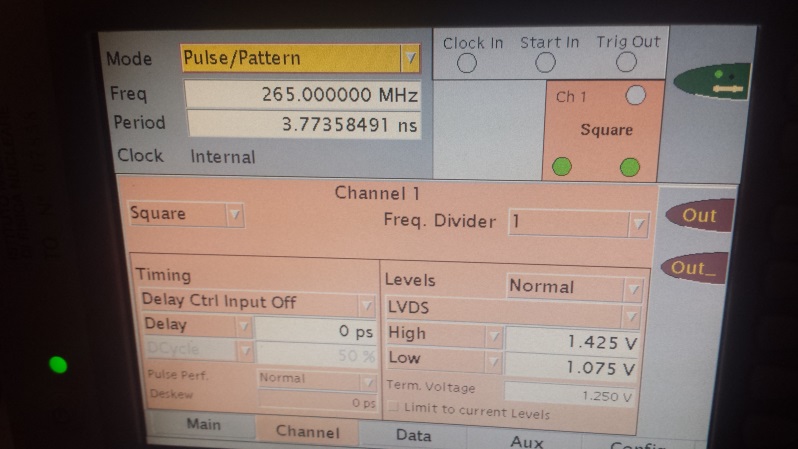 45
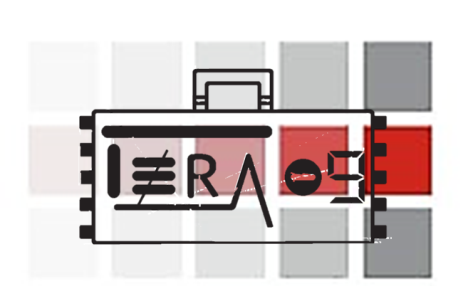 Clock generator  Agilent 8113A
TERA09 Characterization
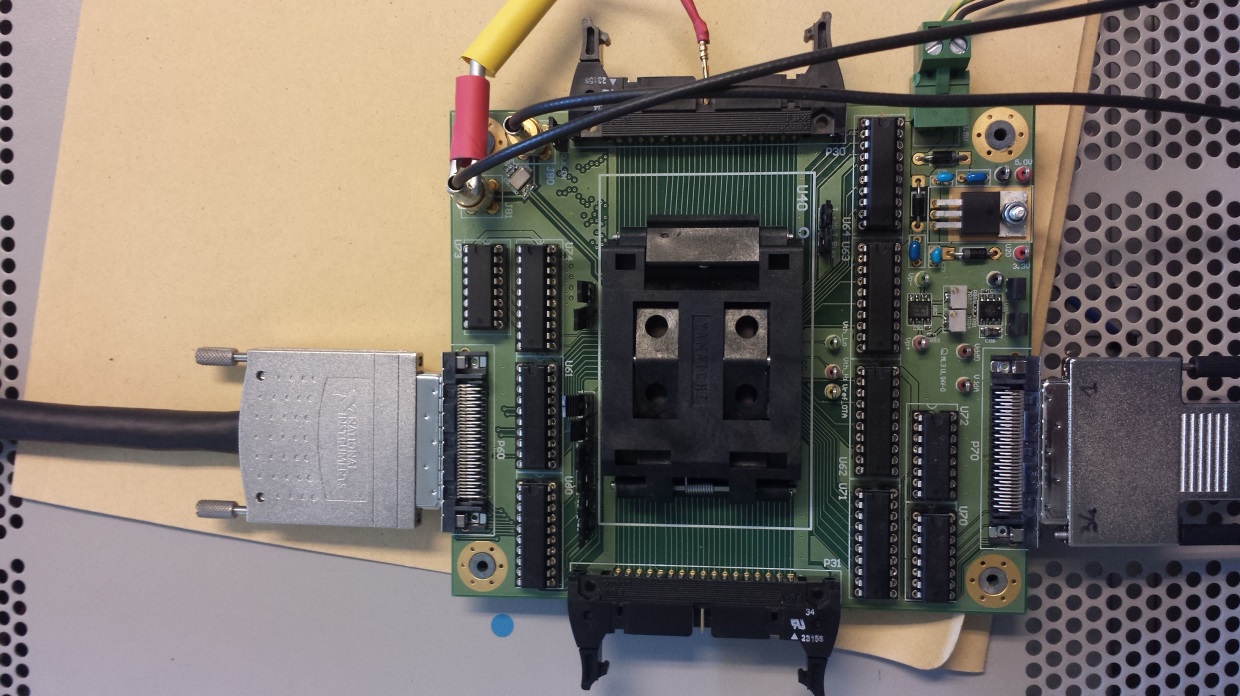 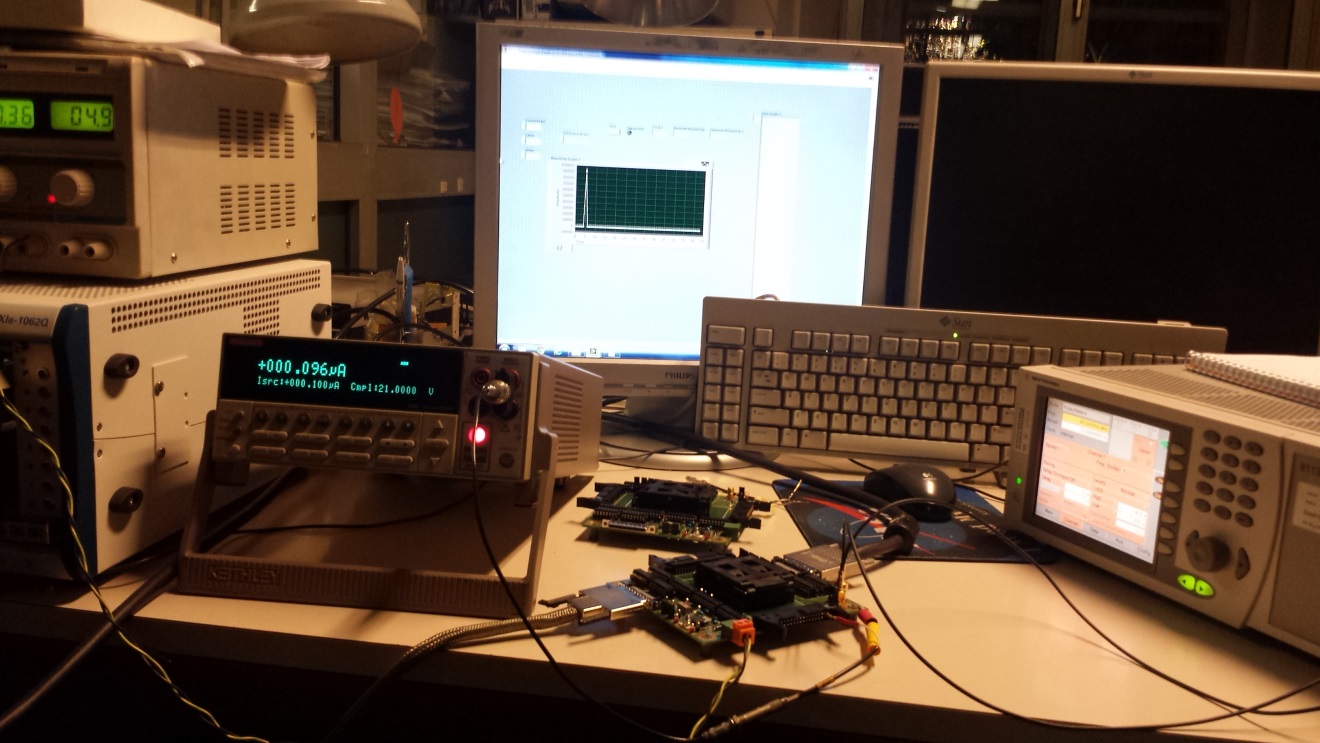 46
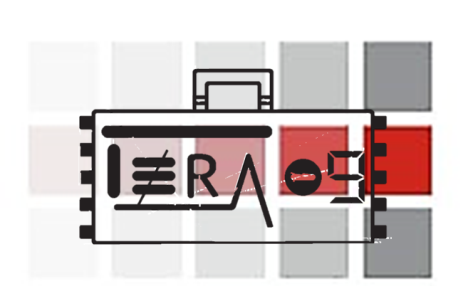 Conversion linearity
&
Quantum charge fluctuations
Changing the clock frequency
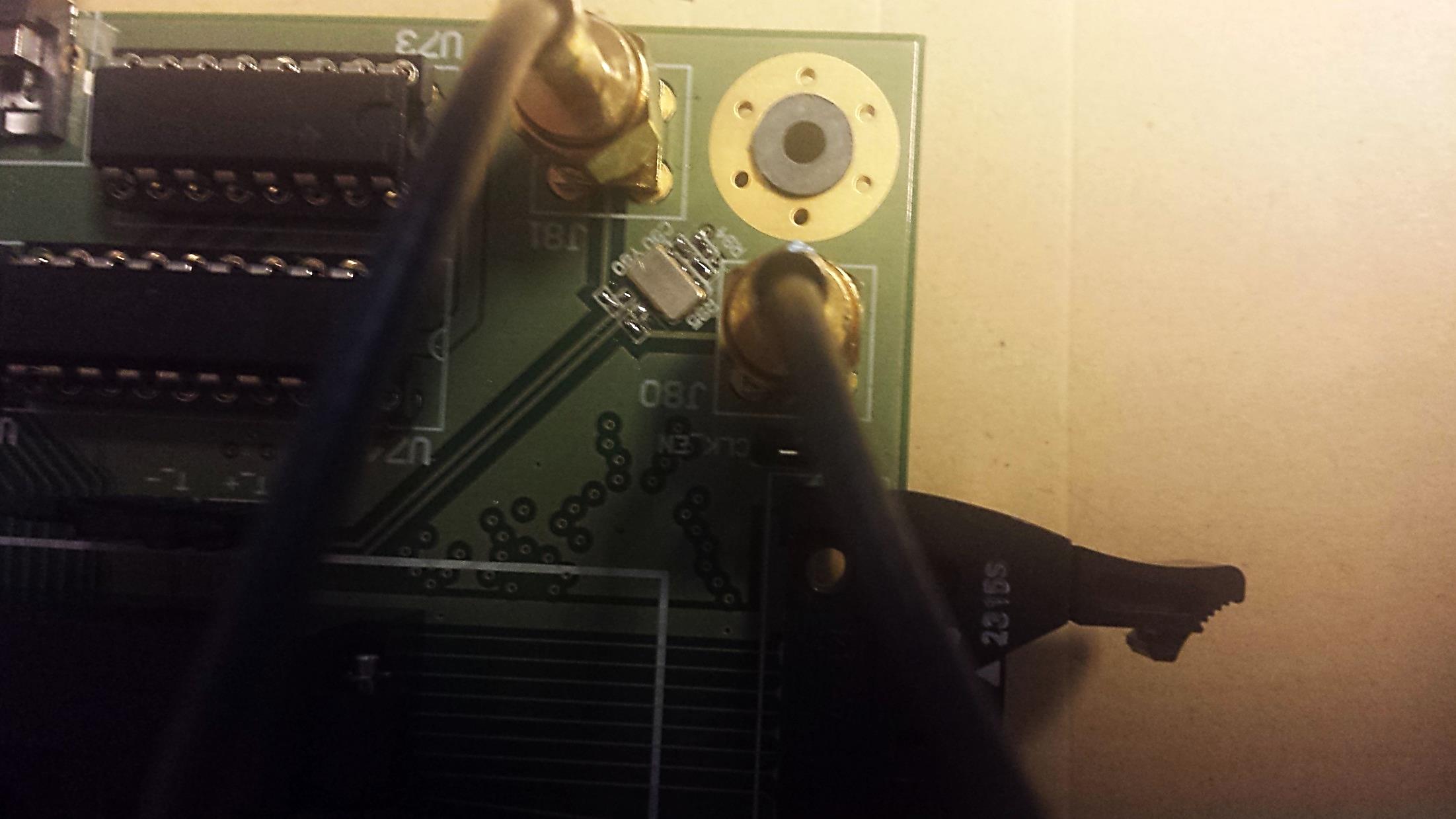 SMA for external clk source
On board 350MHz vco
47
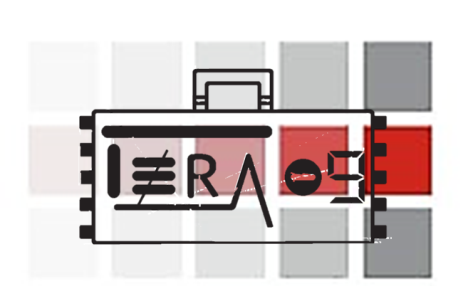 48
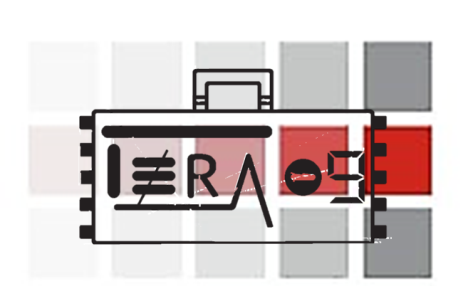 100 MHz clk
49
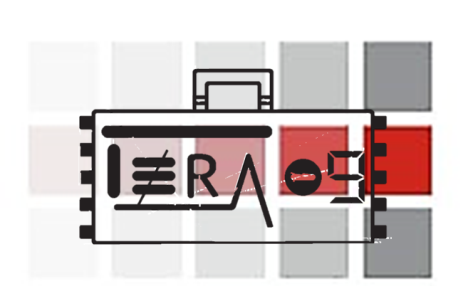 265 MHz clk
50
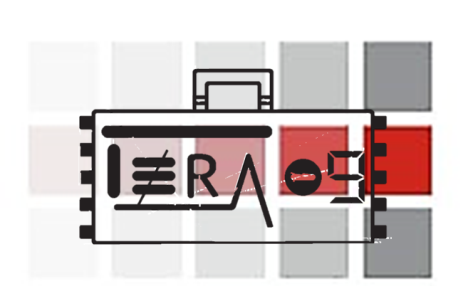